Дистанційний курс з геометрії 8 клас за розділом:
«Розв'язування прямокутних трикутників»
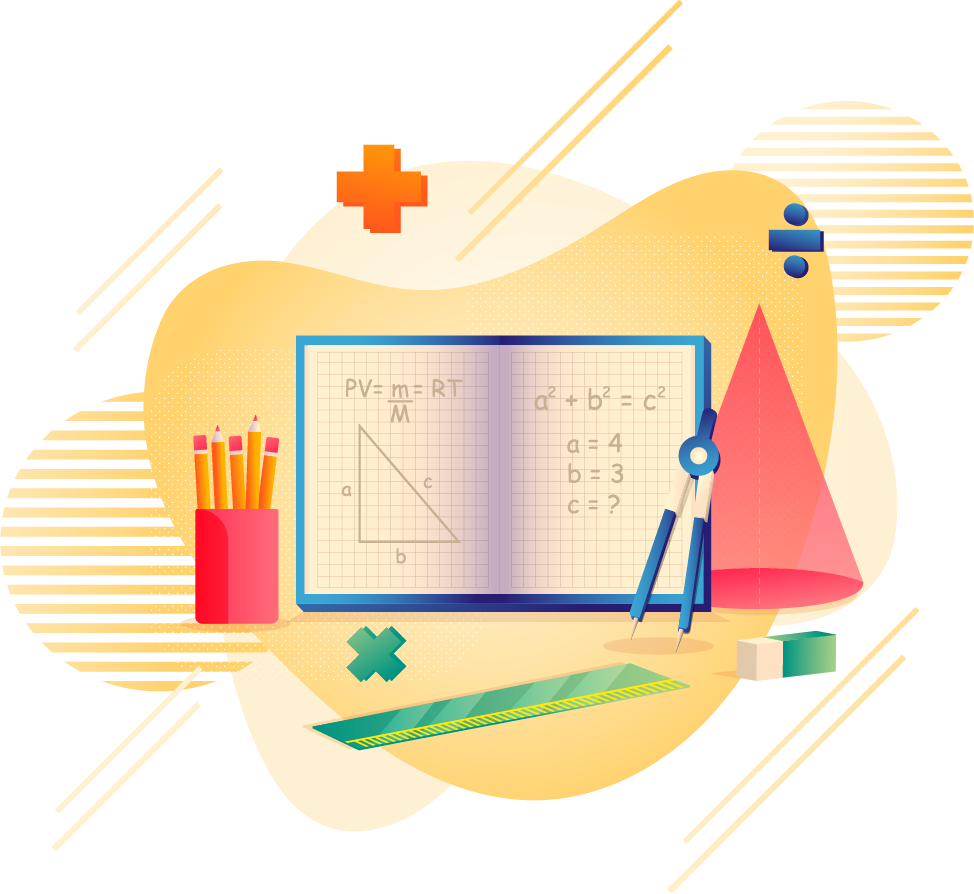 Лошак О.В., Ольховська В.В., Церковна Л.О., вчителі математики ХЗОШ № 153
Заняття № 5:
«Співвідношення між сторонами і кутами прямокутного трикутника»
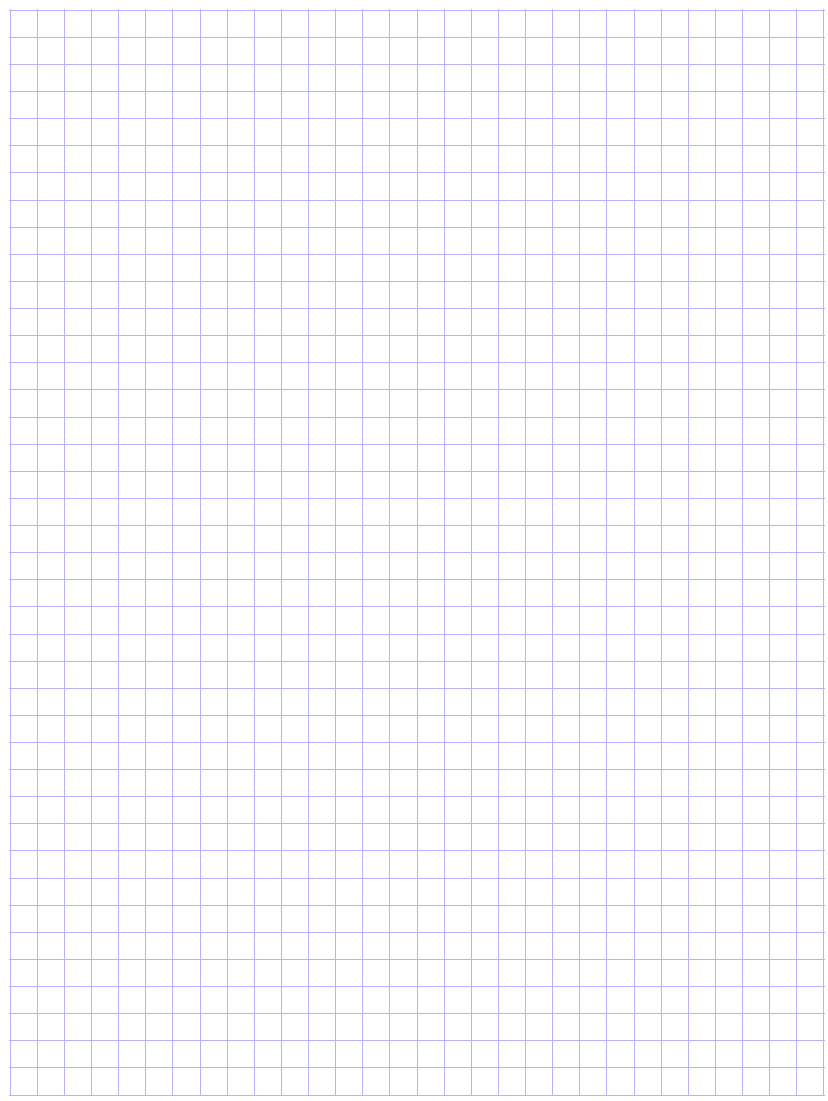 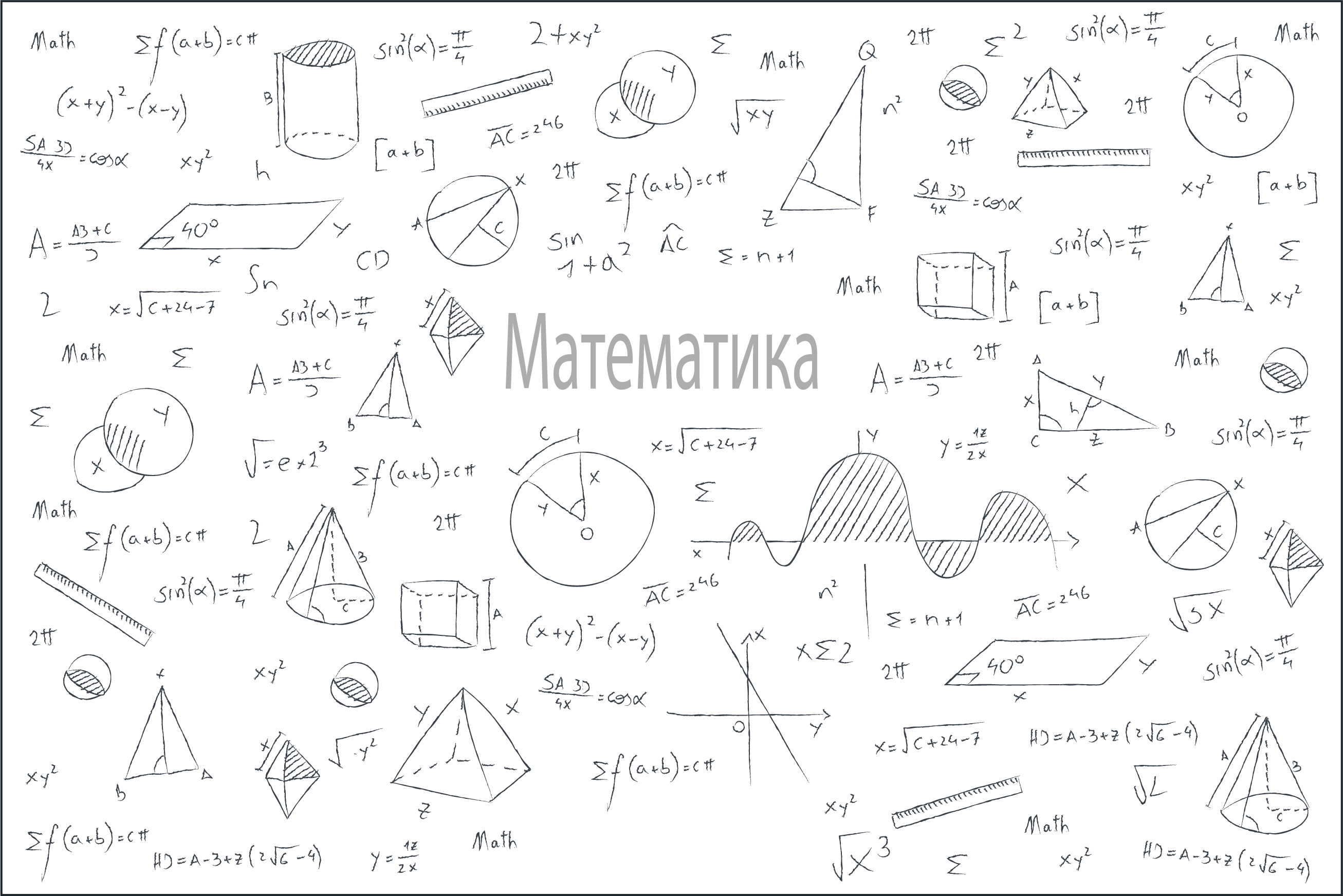 Цілі заняття
формування предметних компетентностей: домогтися засвоєння співвідношень між сторонами й кутами прямокутного трикутника; сформувати вміння застосувати ці співвідношення для знаходження невідомих сторін і кутів прямокутного трикутника;

формування ключових компетентностей: формувати вміння визначати мету навчальної діяльності, відбирати й використовувати потрібні знання та способи діяльності для досягнення цієї мети; сприяти самовихованню свідомого ставлення до навчання, почуття відповідальності.
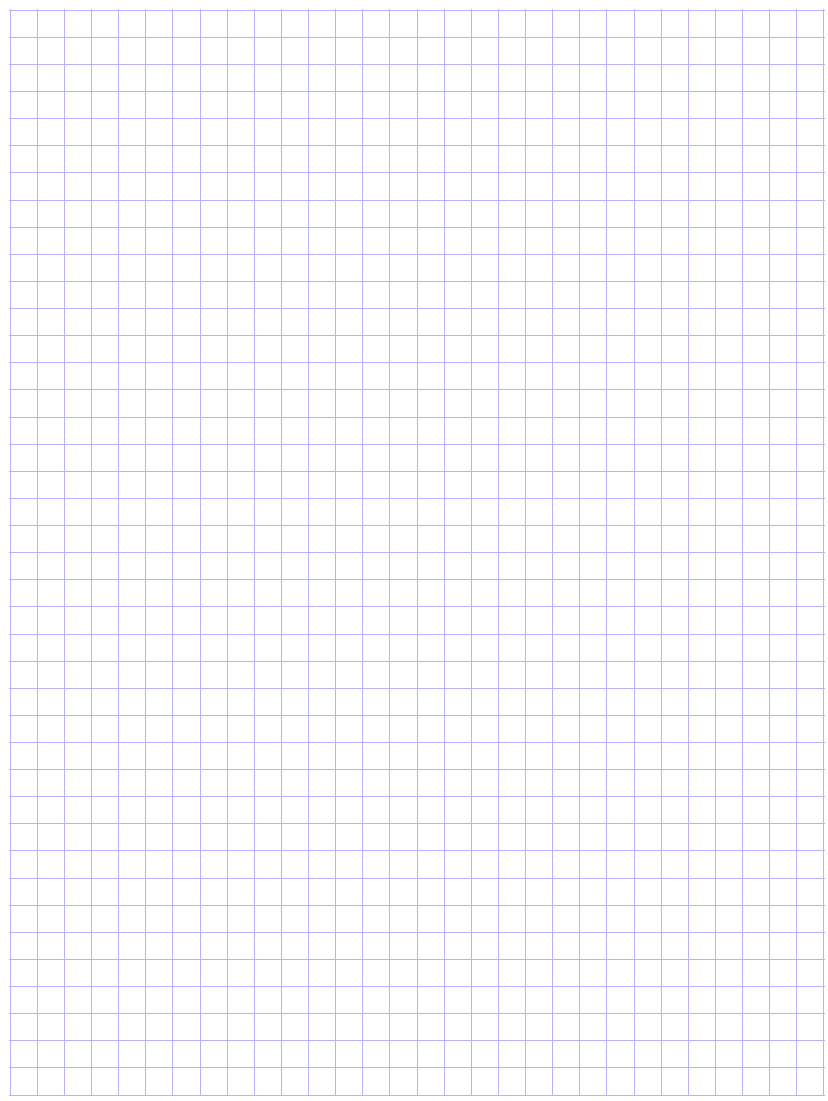 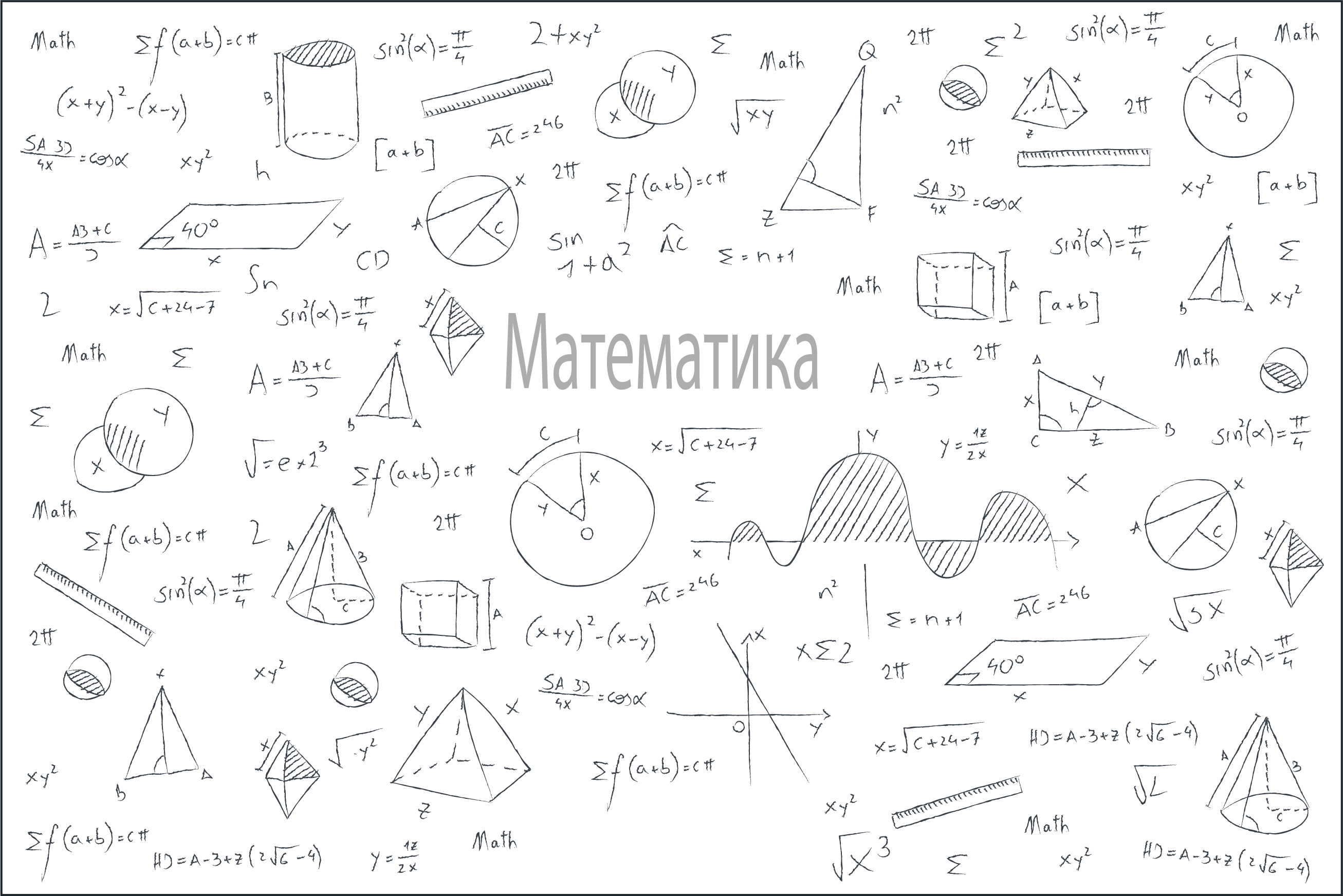 Актуалізація опорних знань
Пригадайте метричні співвідношення в прямокутному трикутнику.
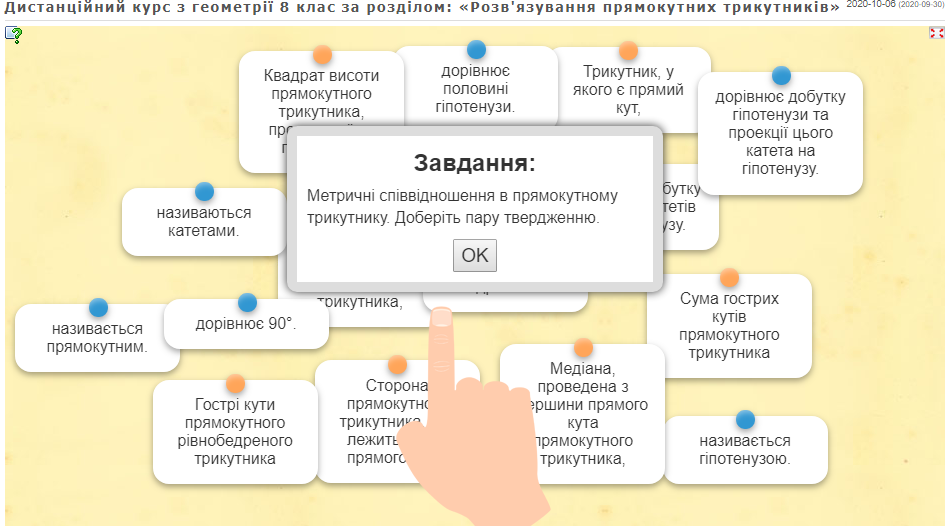 https://learningapps.org/display?v=pf2gb8v4a20
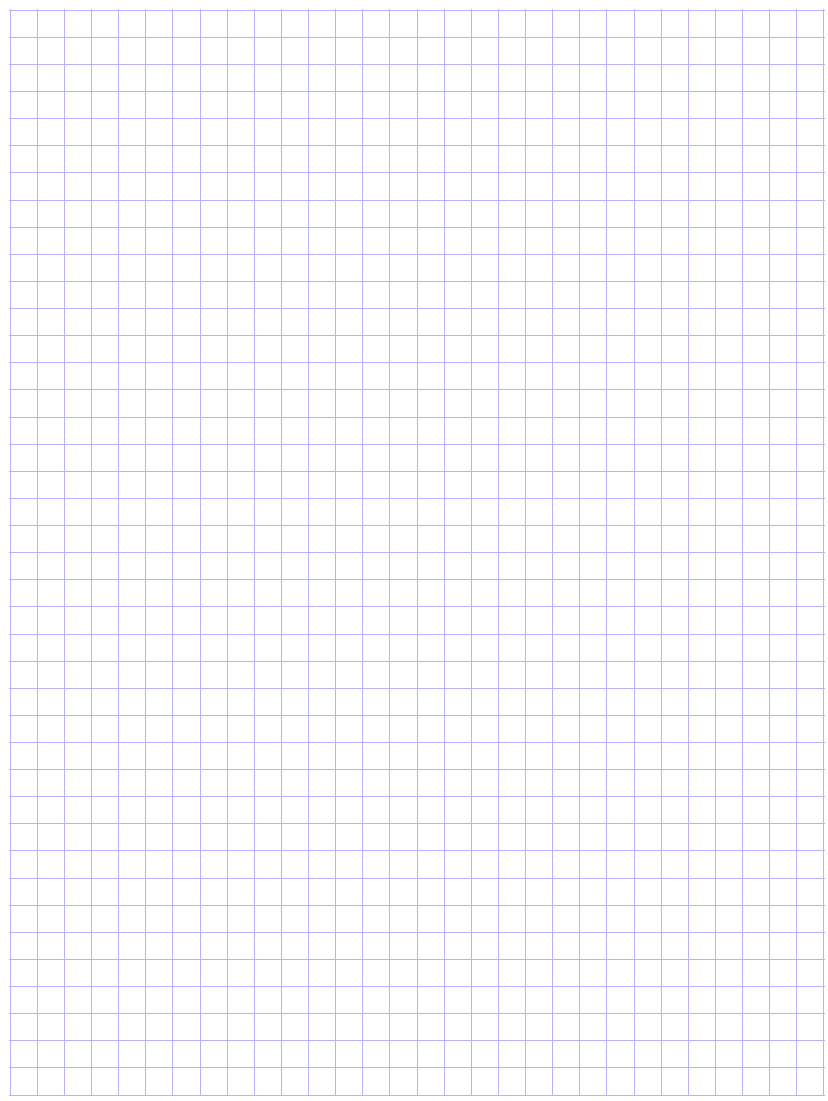 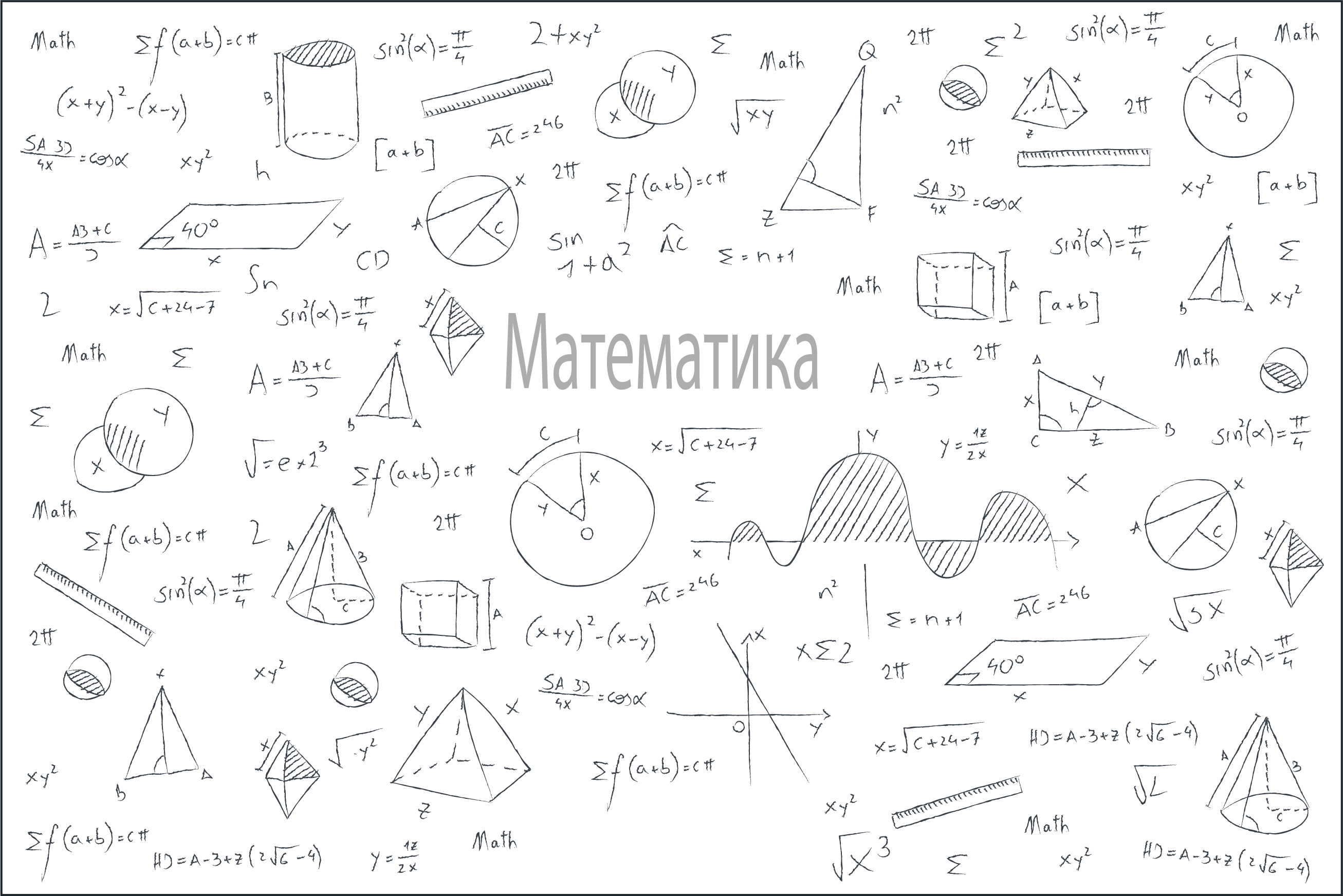 Актуалізація опорних знань
Установіть відповідність між виразом та його значенням.
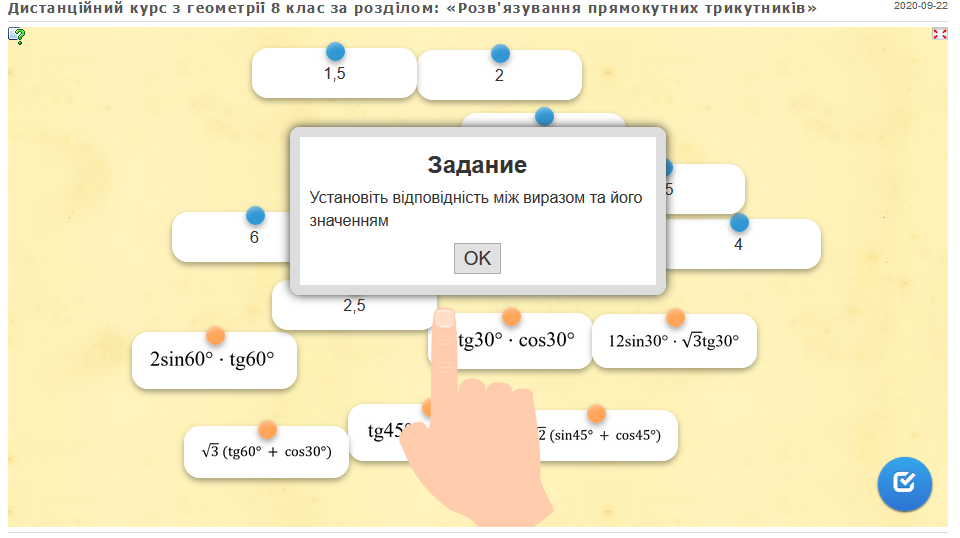 https://learningapps.org/display?v=ppt4y8q2k20
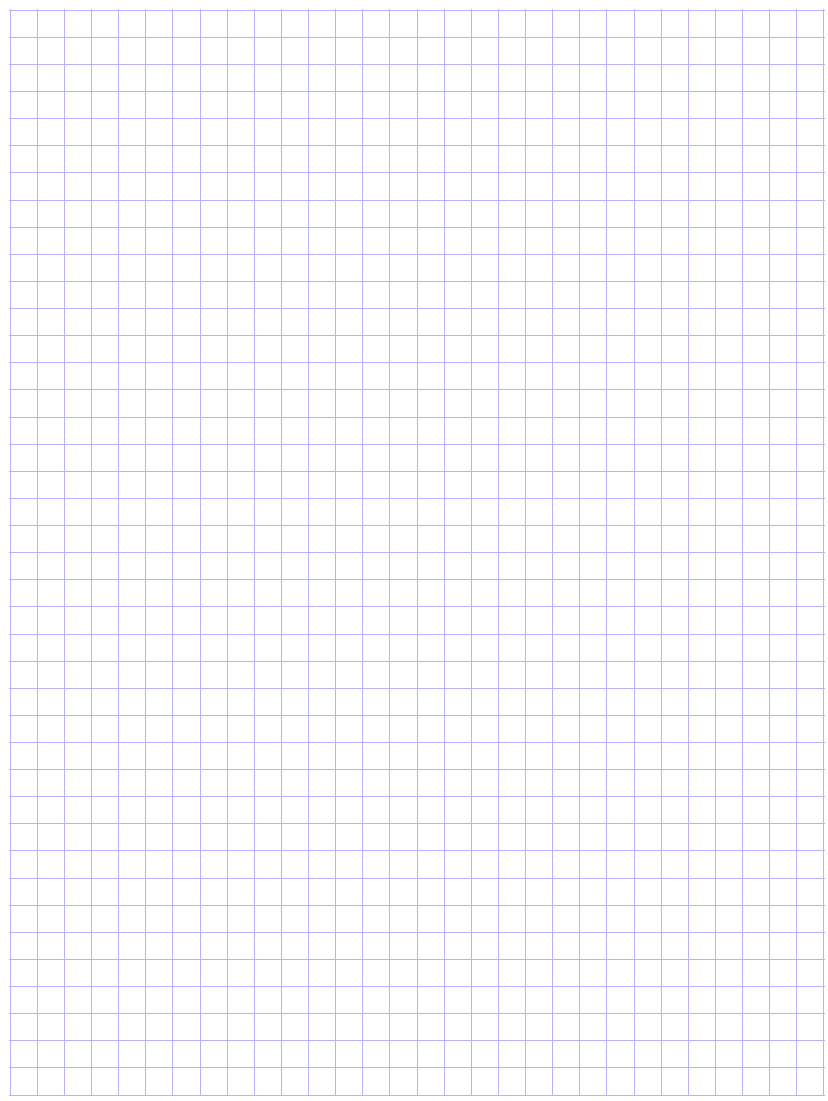 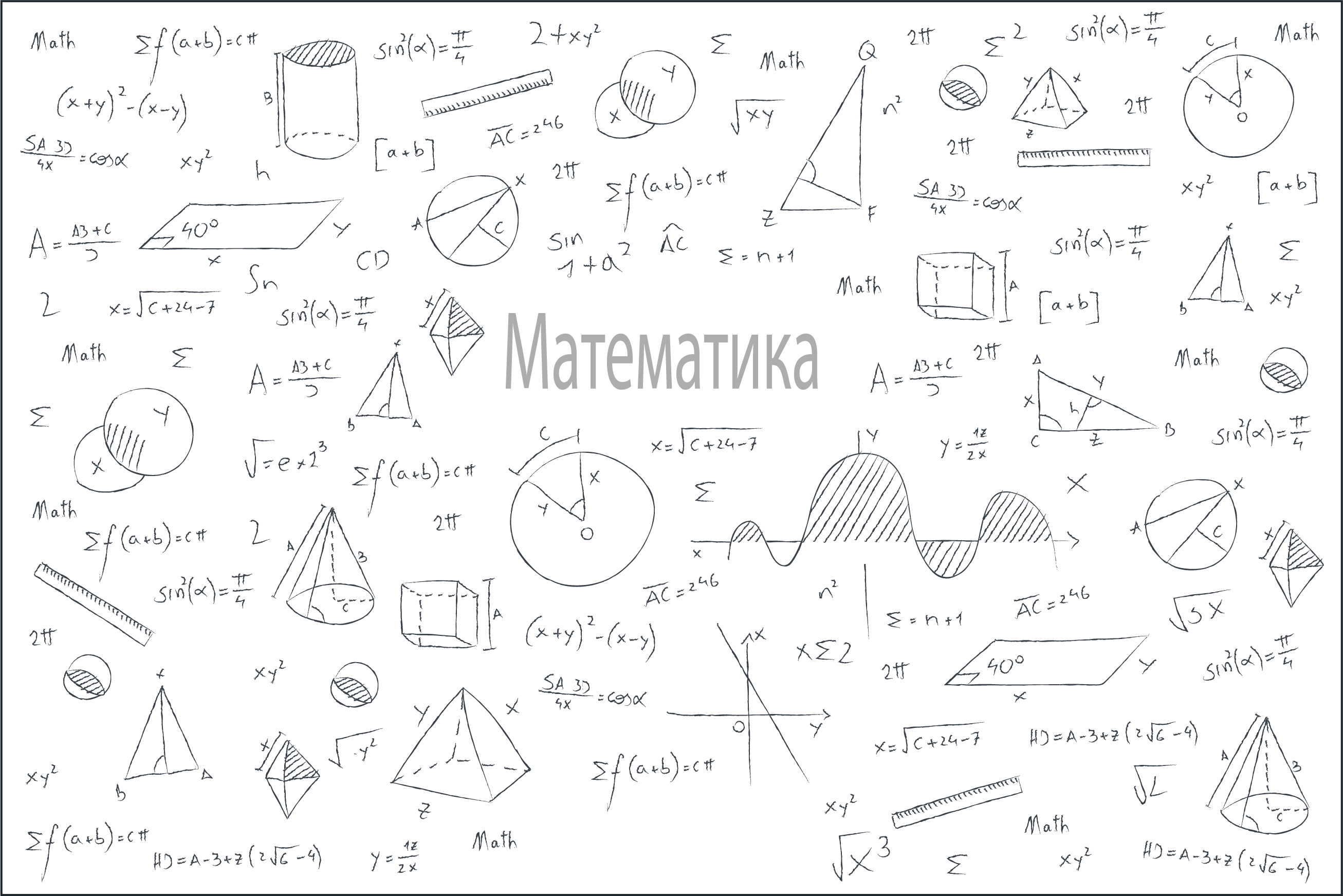 Актуалізація опорних знань
У прямокутному трикутнику ABC (∠C = 90°) AB=c, AC=b, BC=a. Продовжте запис: 
		sin∠A=…, sin∠B=…, 
		cos∠A=…, cos∠B=…, 
		tg∠A=…, tg∠B=…
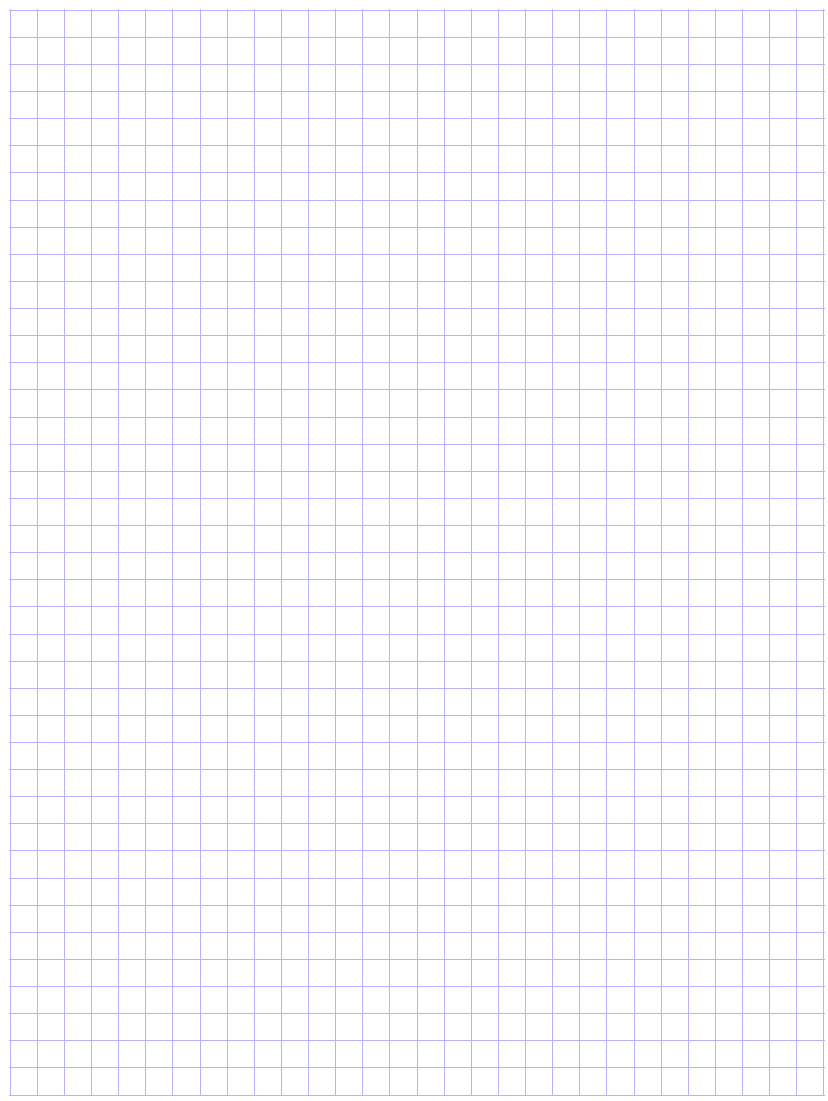 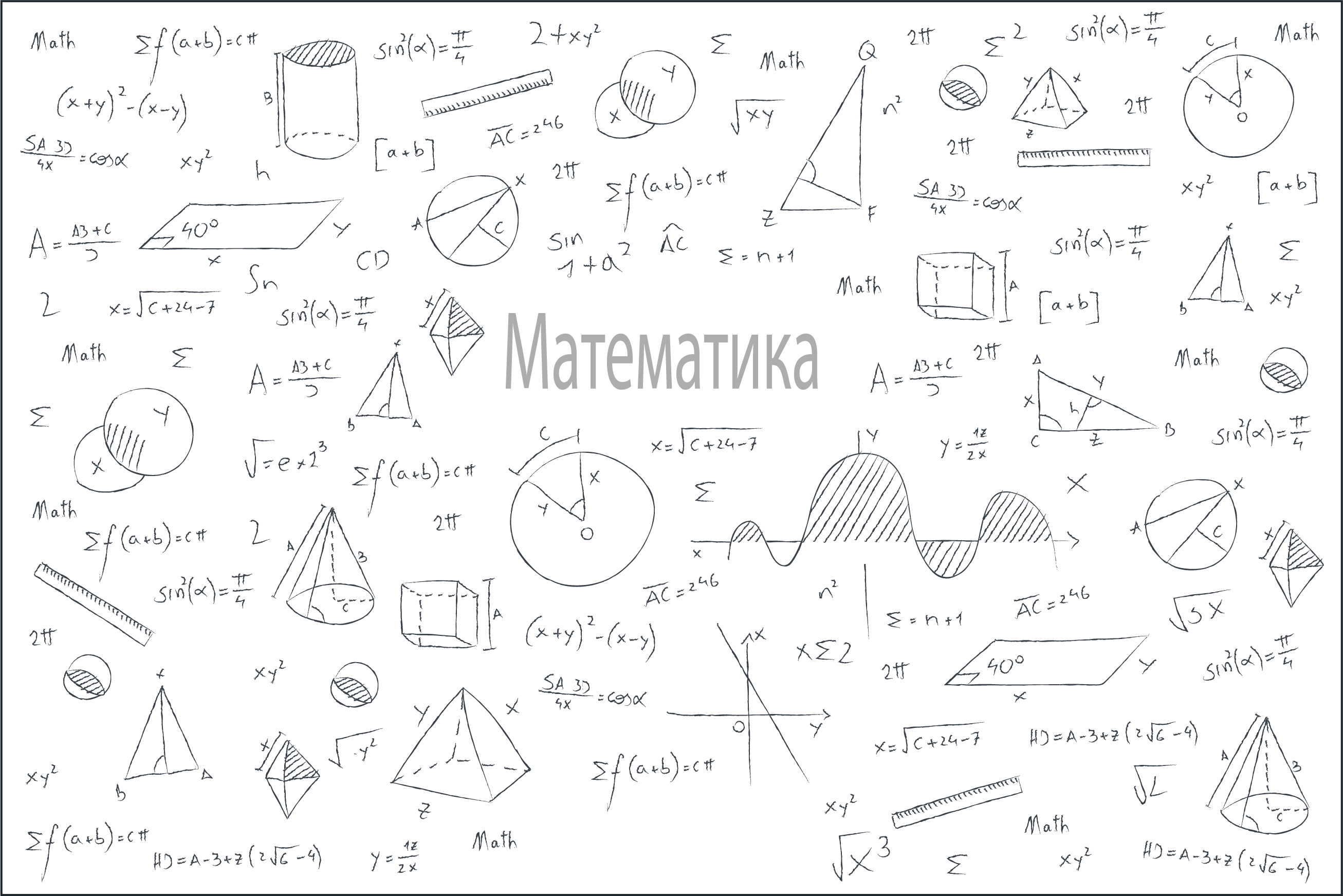 Актуалізація опорних знань
У прямокутному трикутнику ABC (∠C = 90°) AB=c, AC=b, BC=a. Продовжте запис: sin∠A=…, sin∠B=…, cos∠A=…, cos∠B=…, tg∠A=…, tg∠B=…
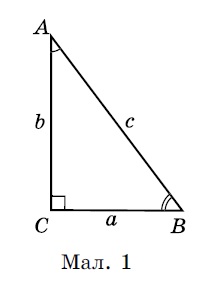 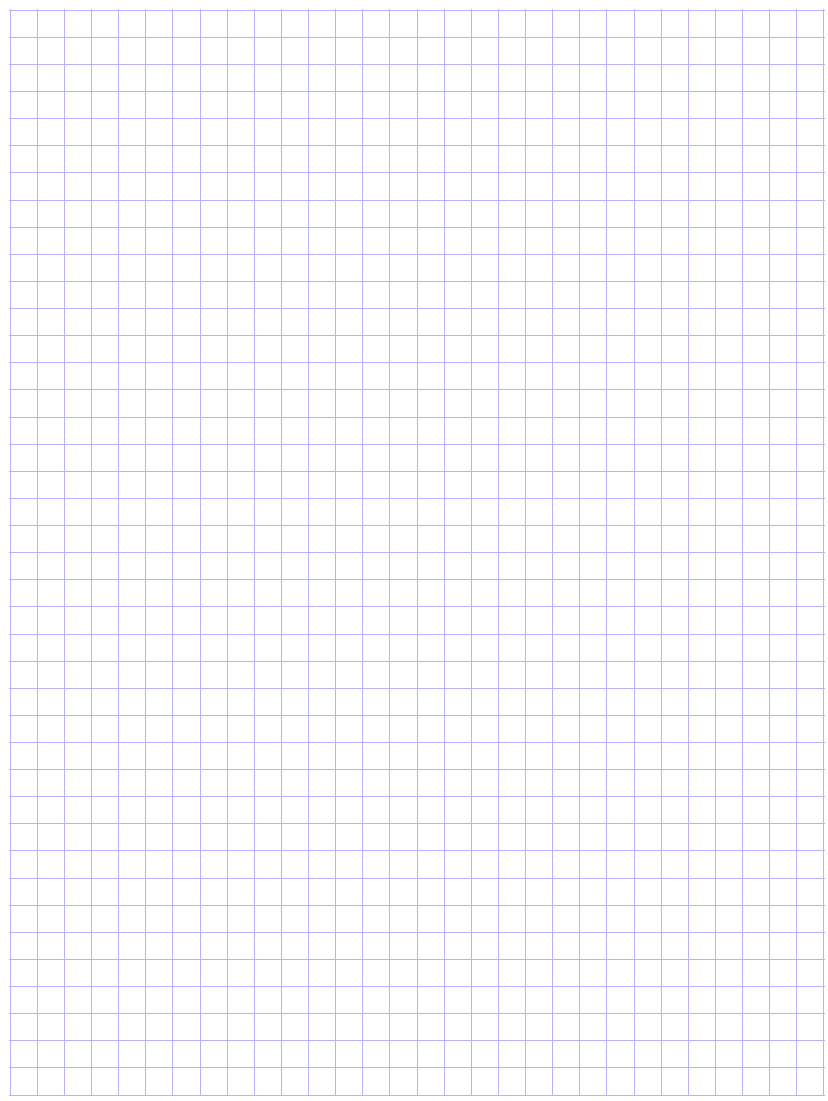 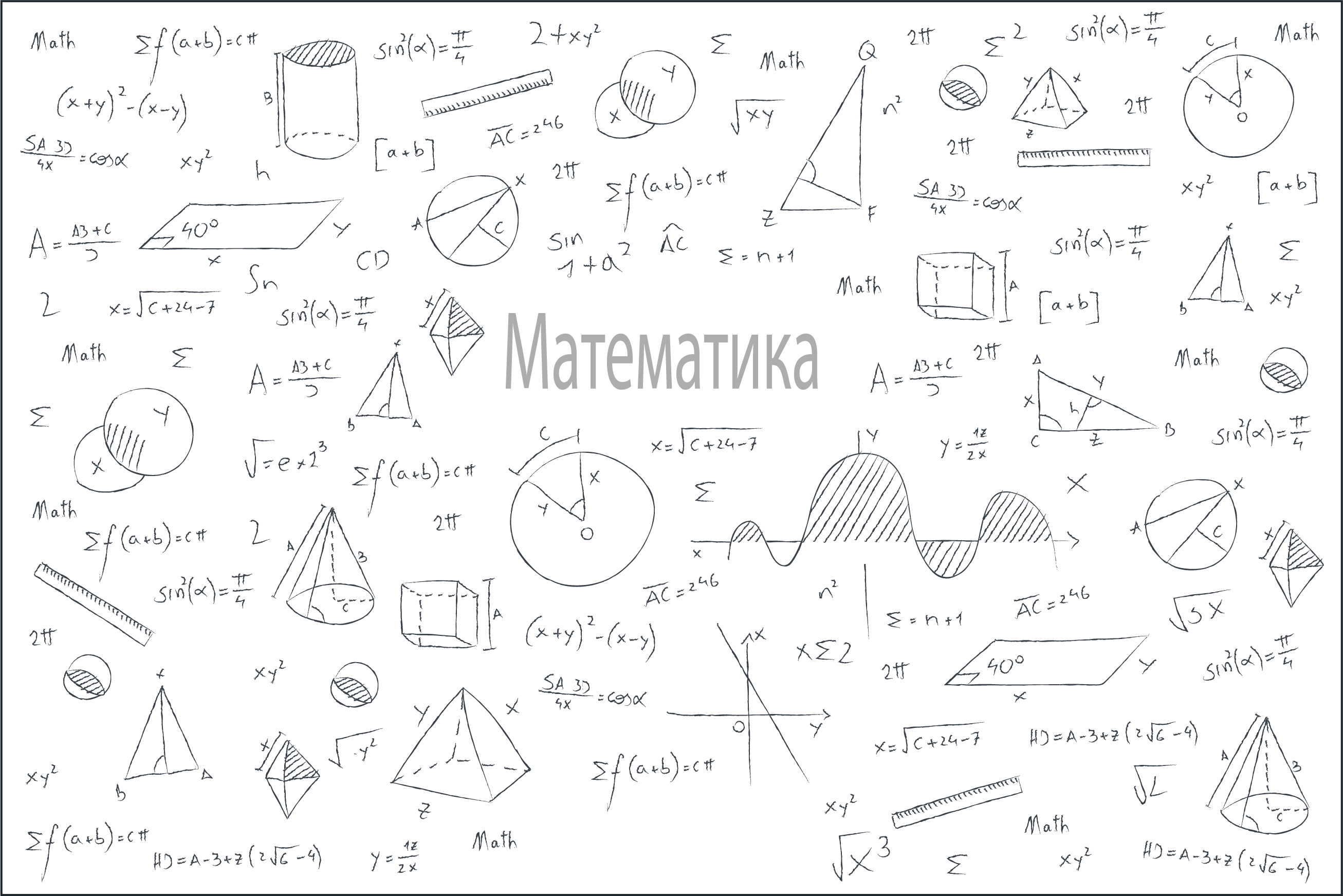 Знаходження катета прямокутного трикутника
Протилежний катет
Катет, протилежний до кута α, дорівнює:
•  добутку гіпотенузи на sinα;
•  добутку прилеглого катета на tgα.
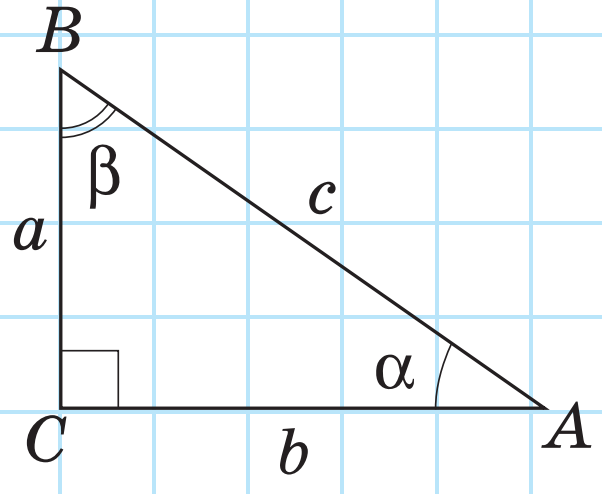 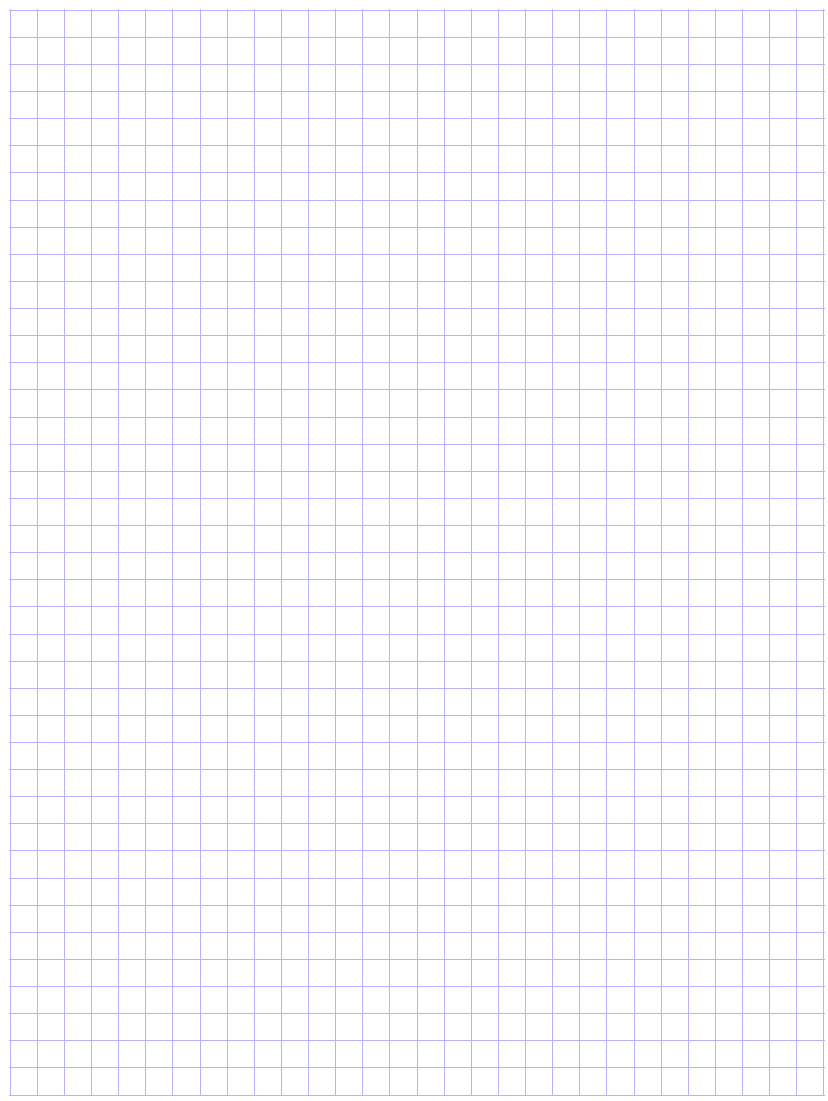 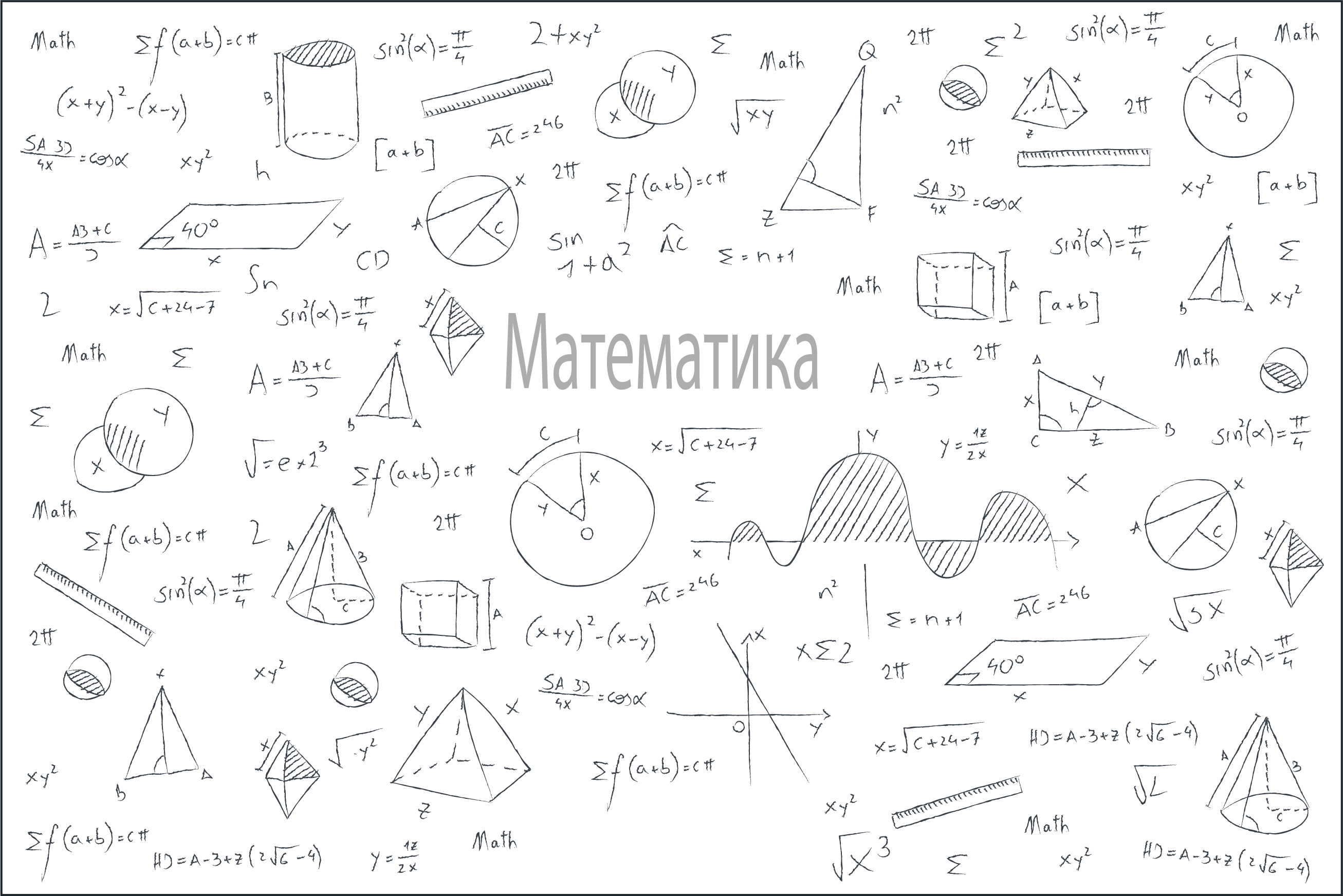 Знаходження катета прямокутного трикутника
Прилеглий катет
Катет, прилеглий до кута α, дорівнює:
•  добутку гіпотенузи на cosα;
•  відношенню протилежного катета до tgα.
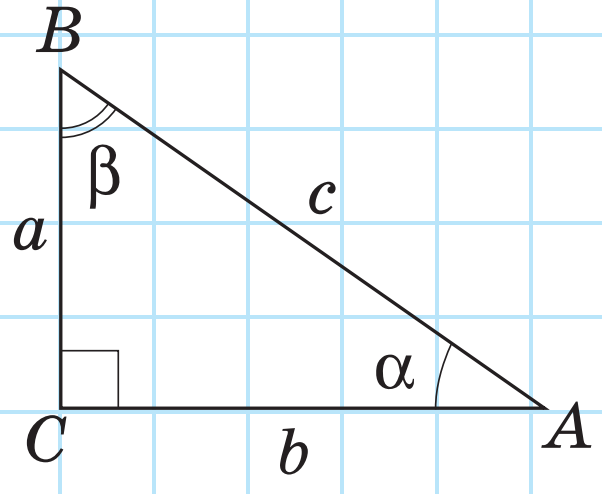 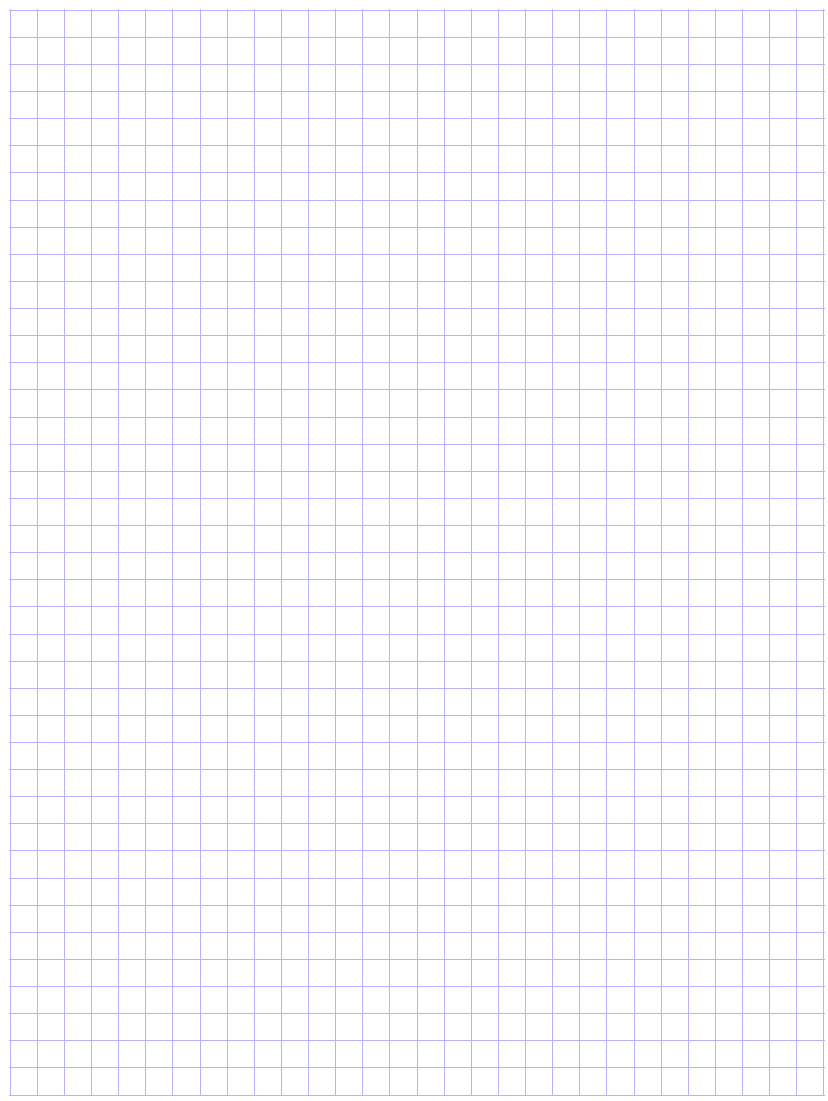 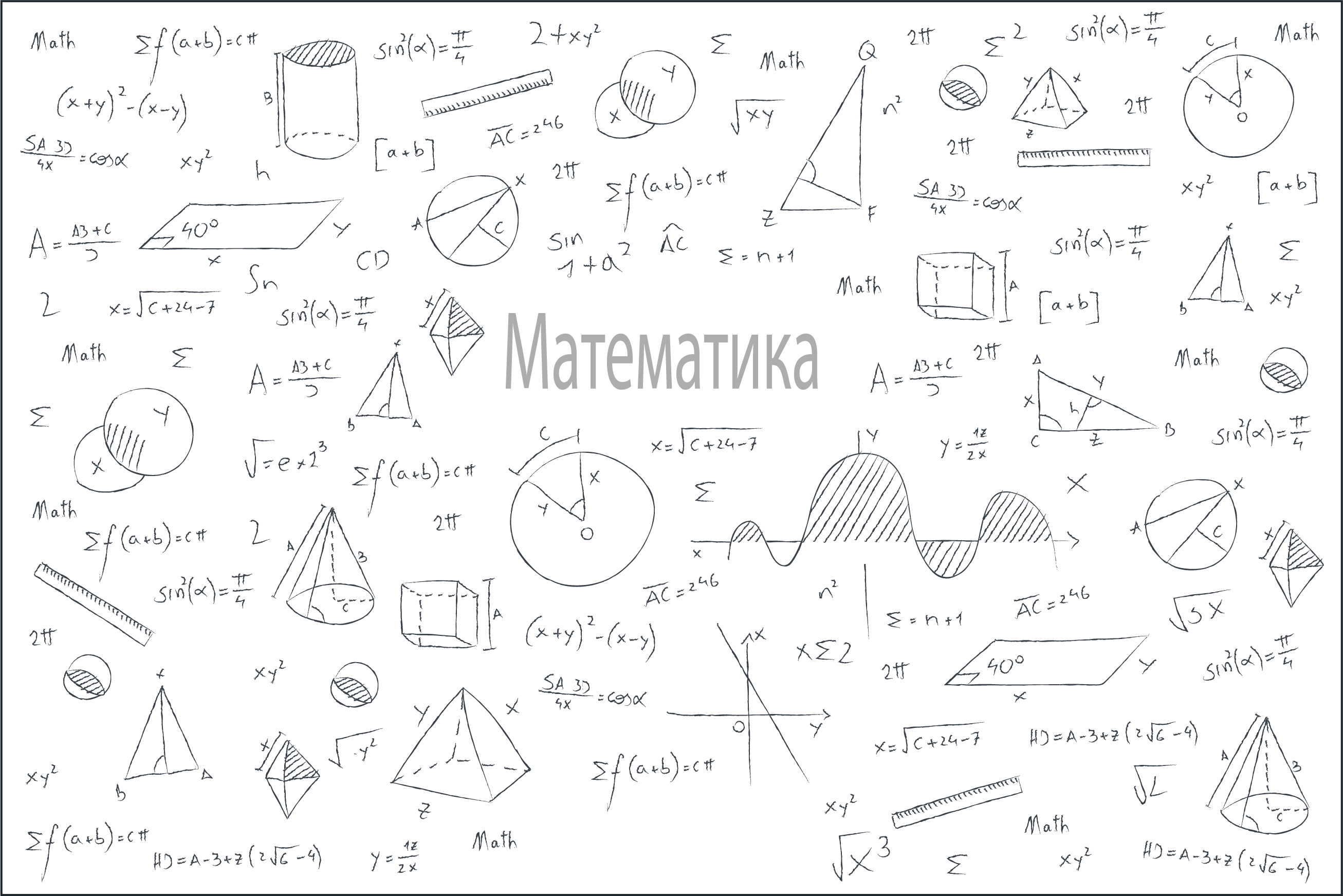 Знаходження гіпотенузи прямокутного трикутника
Гіпотенуза
Гіпотенуза дорівнює:
•  відношенню протилежного катета до sinα;
•  відношенню прилеглого катета до cosα
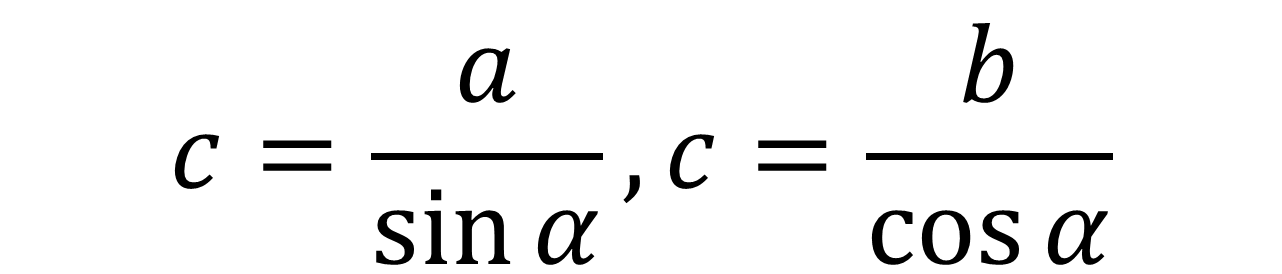 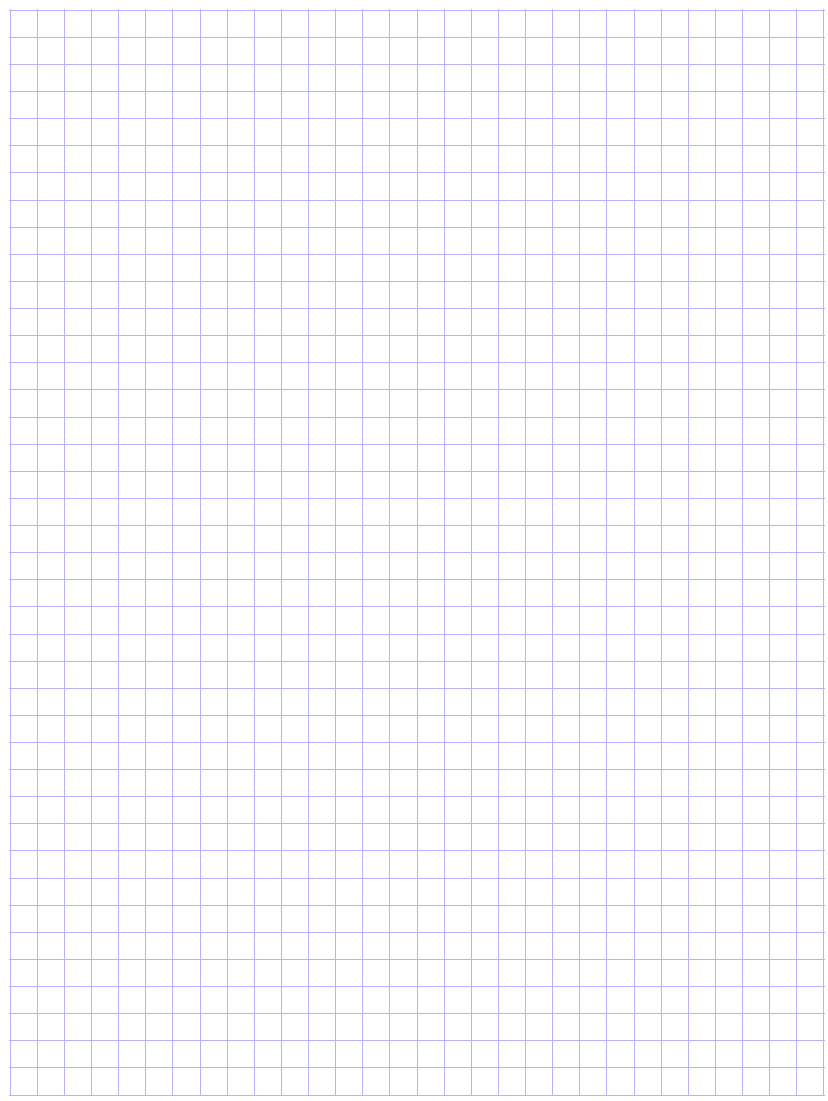 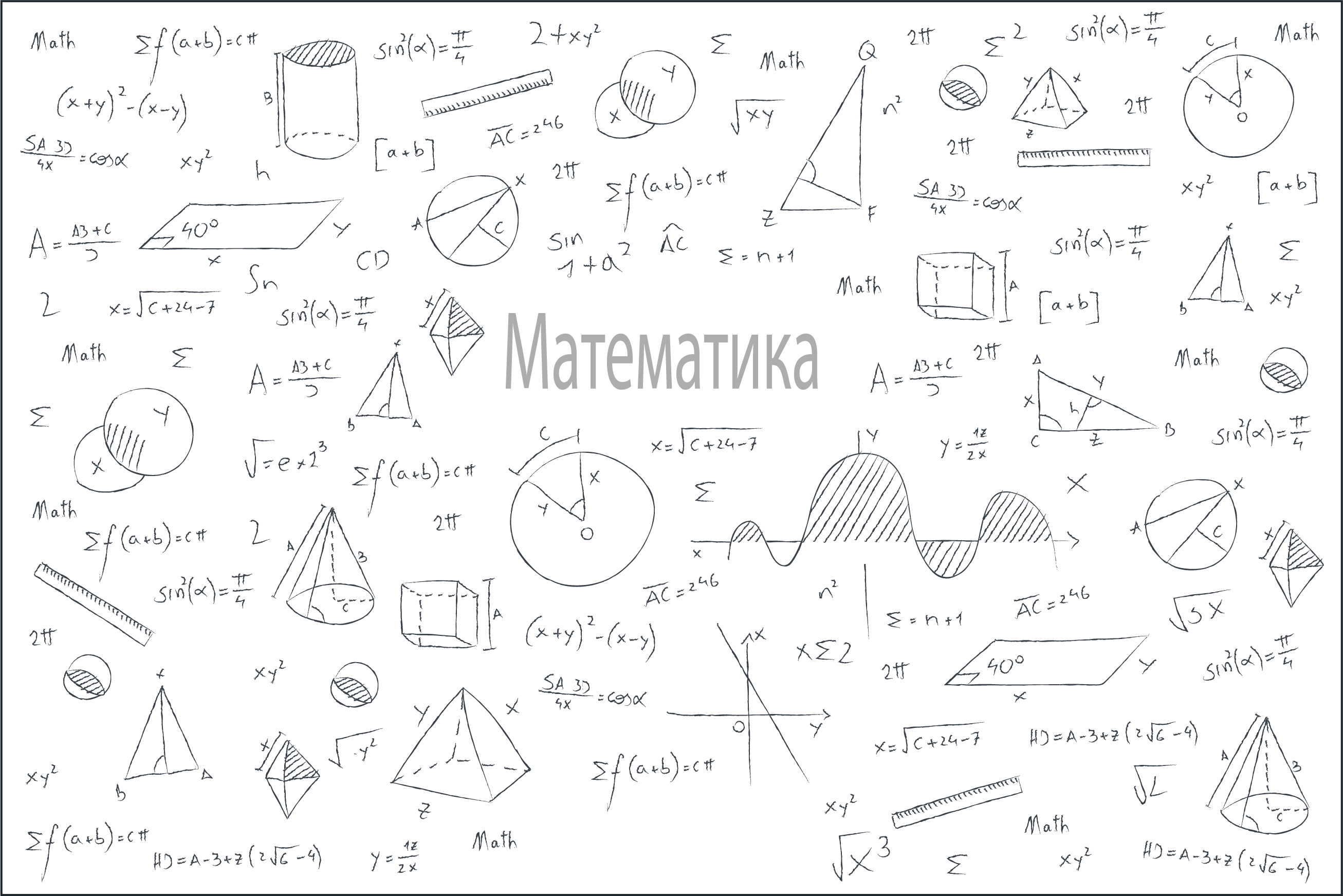 Приклади розв’язання та оформлення завдань
Завдання 1. У прямокутному трикутнику з гіпоте-нузою 12 м знайдіть катет, прилеглий до кута 60°.
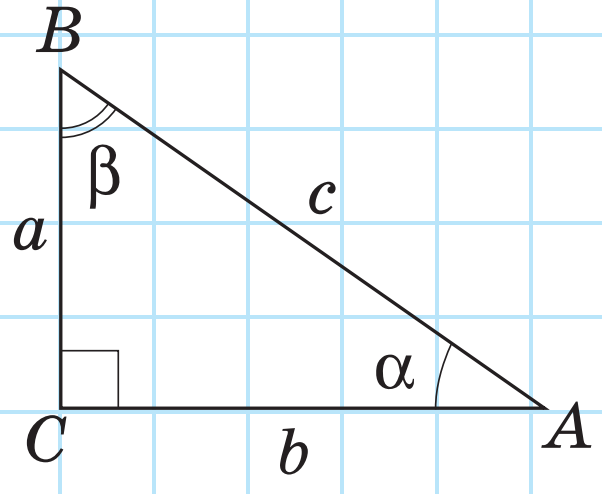 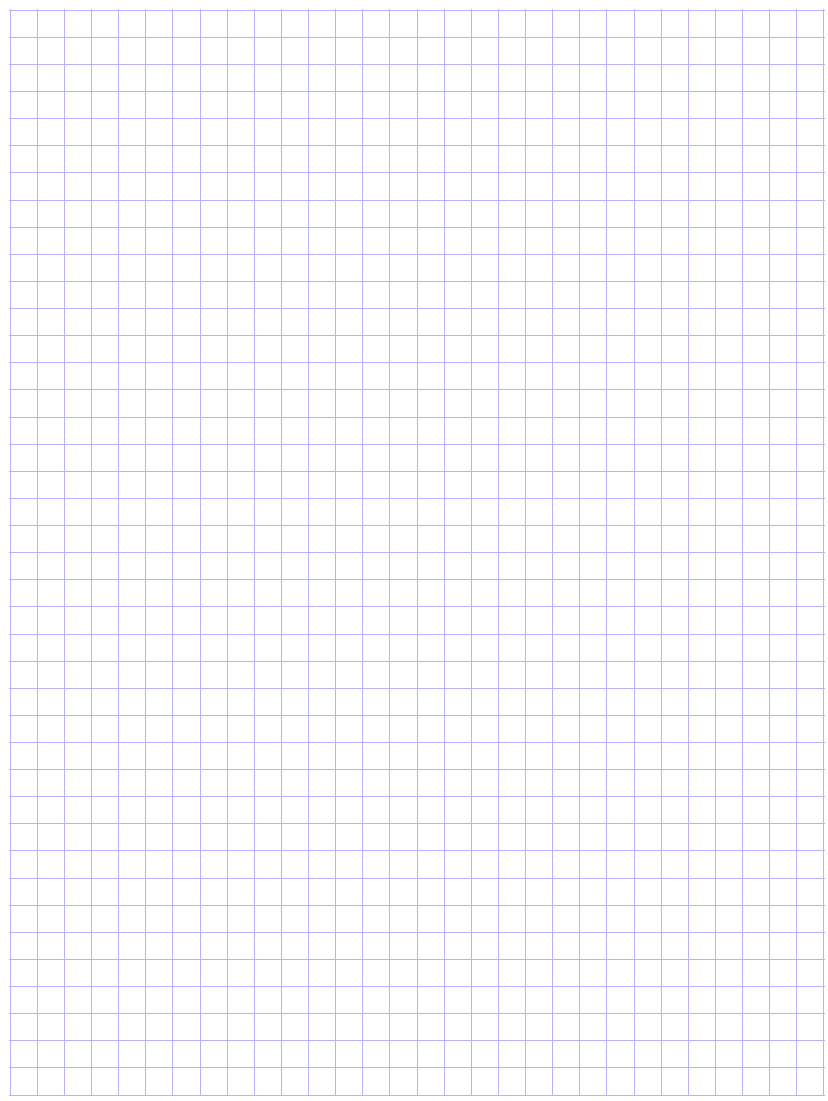 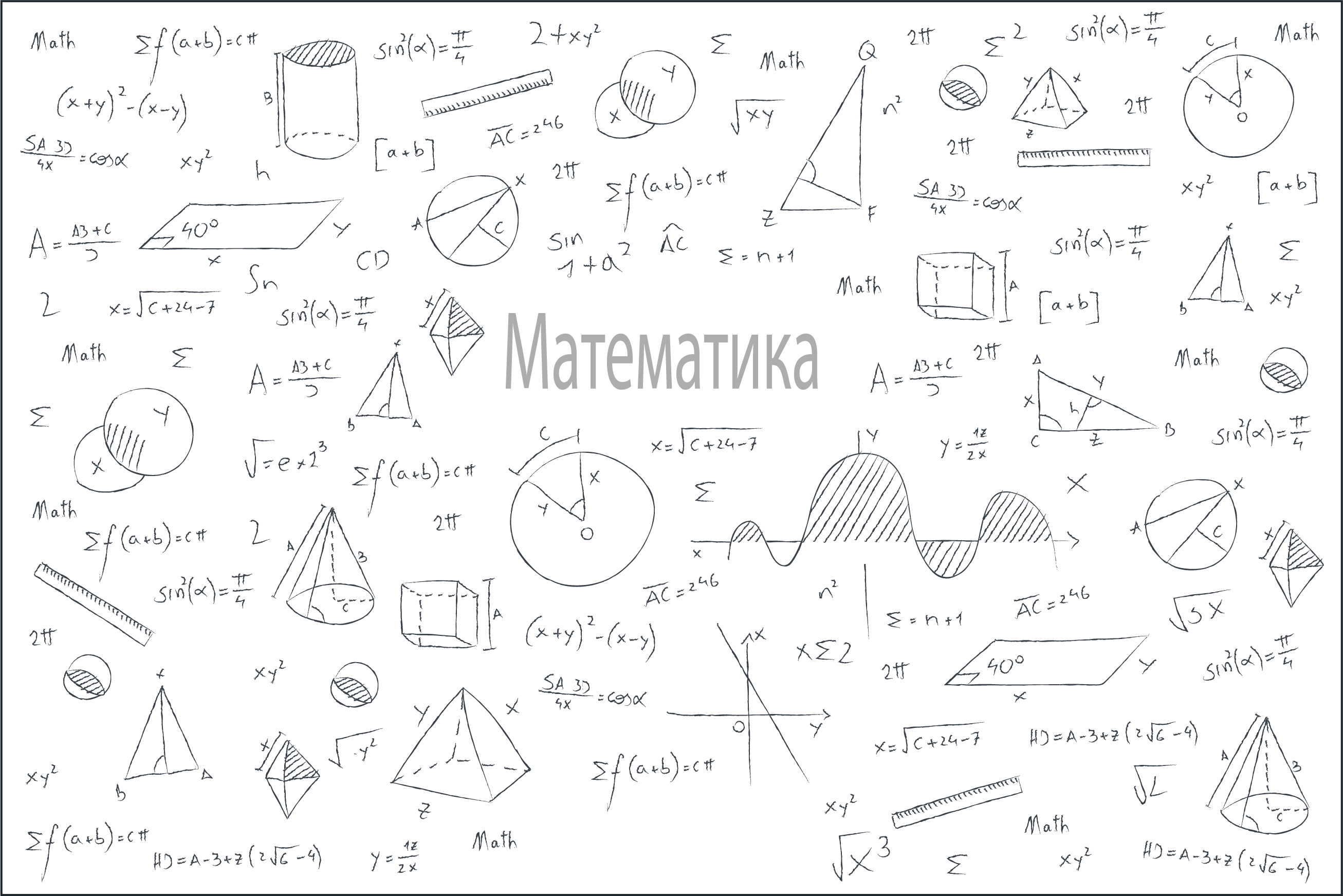 Приклади розв’язання та оформлення завдань
Завдання 2. У рівнобедреному трикутнику кут при вершині, протилежній основі, дорівнює α, а бічна сторона – a. Знайдіть основу й висоту трикутника, проведену до основи.
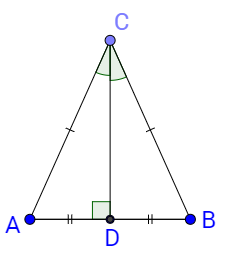 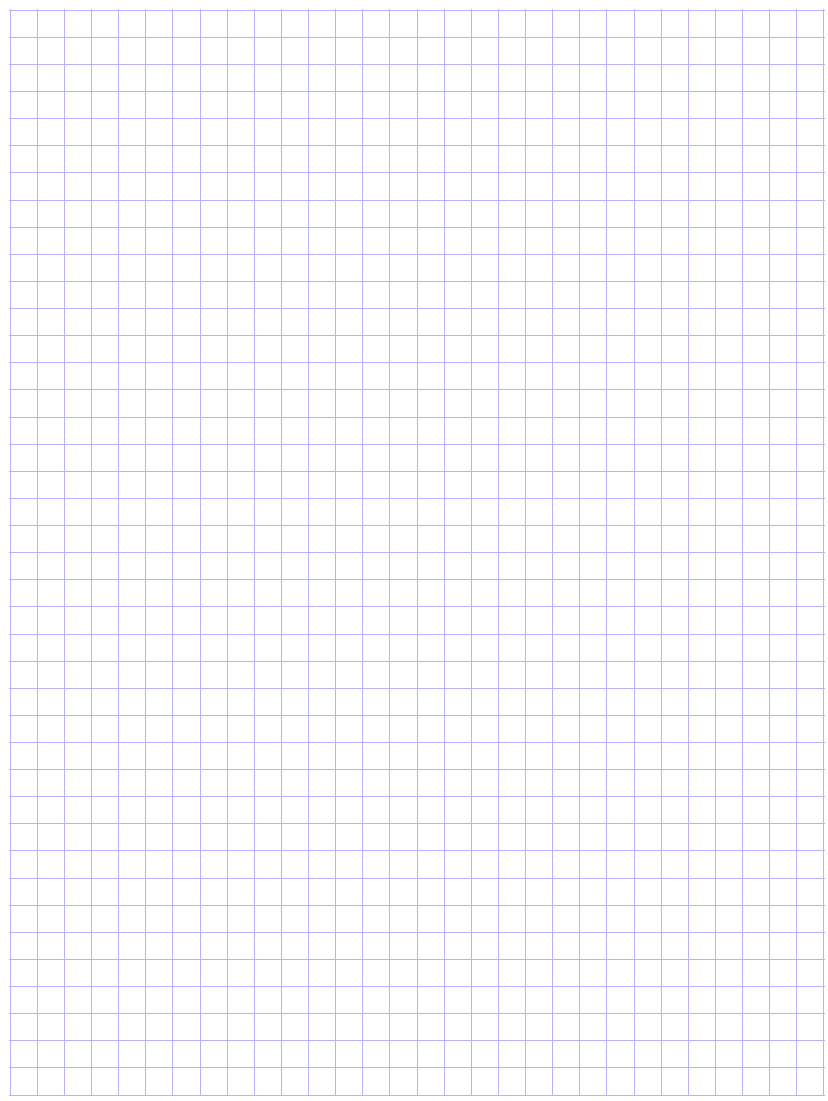 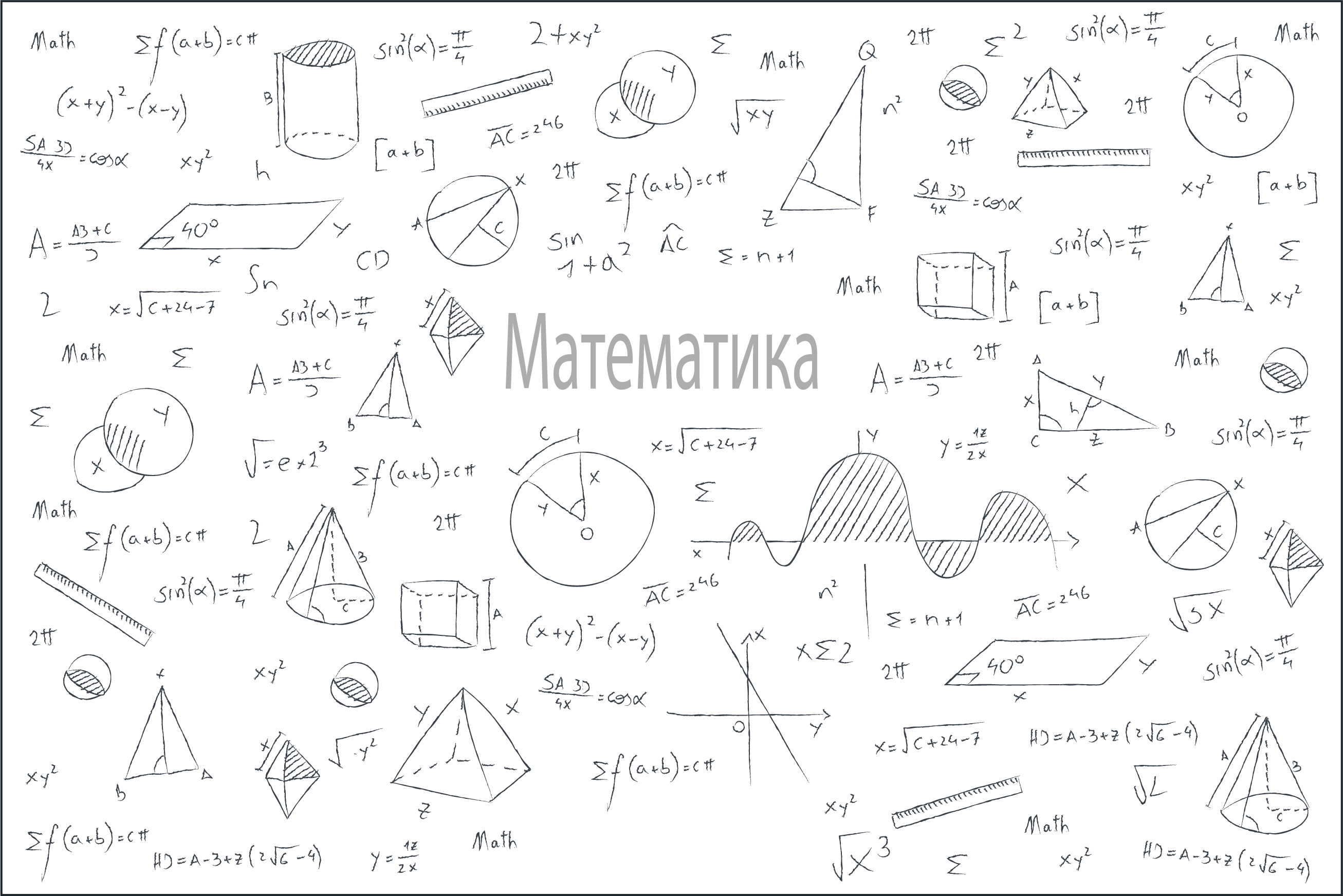 Завдання для самостійного опрацювання
Завдання 3. Запишіть у таблицю сторони трикутника через синус, косинус, тангенс кутів α і β, використовуючи рисунок.
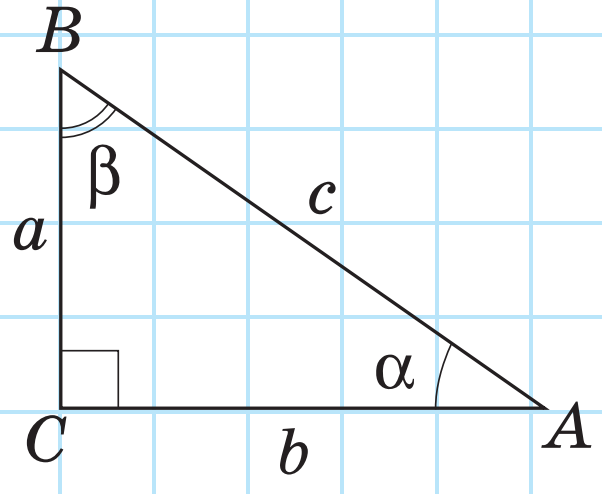 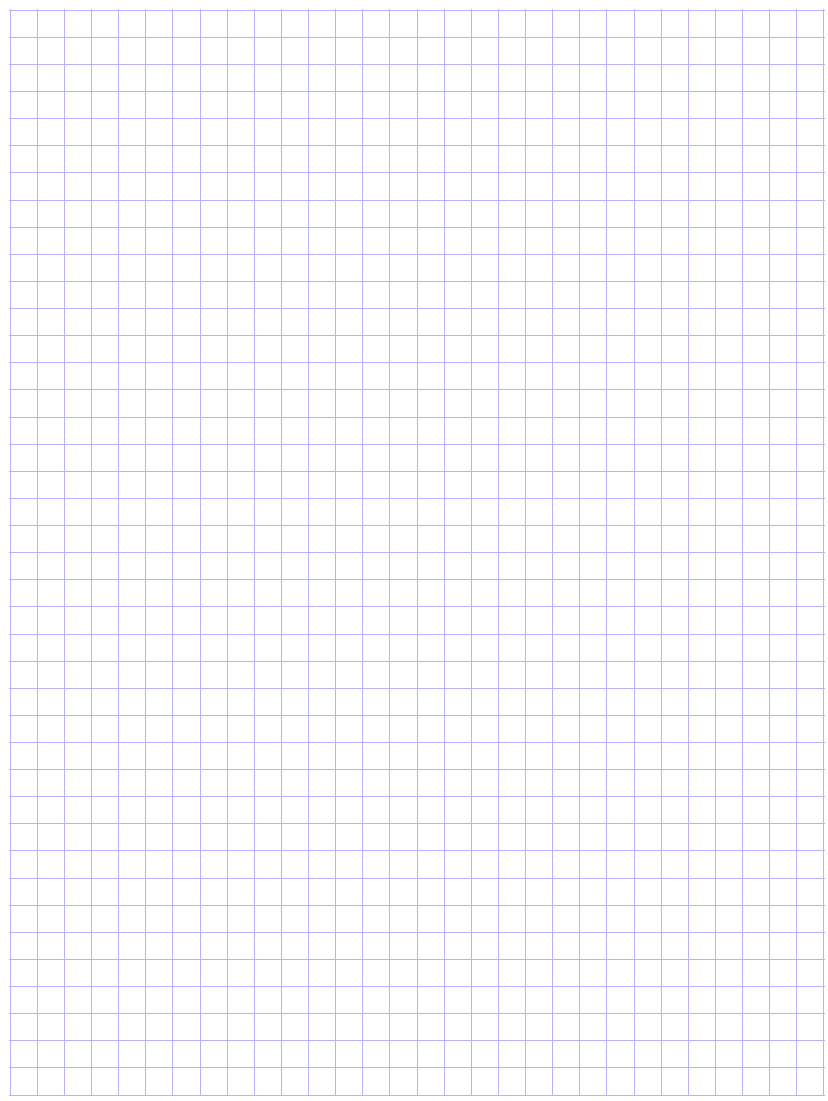 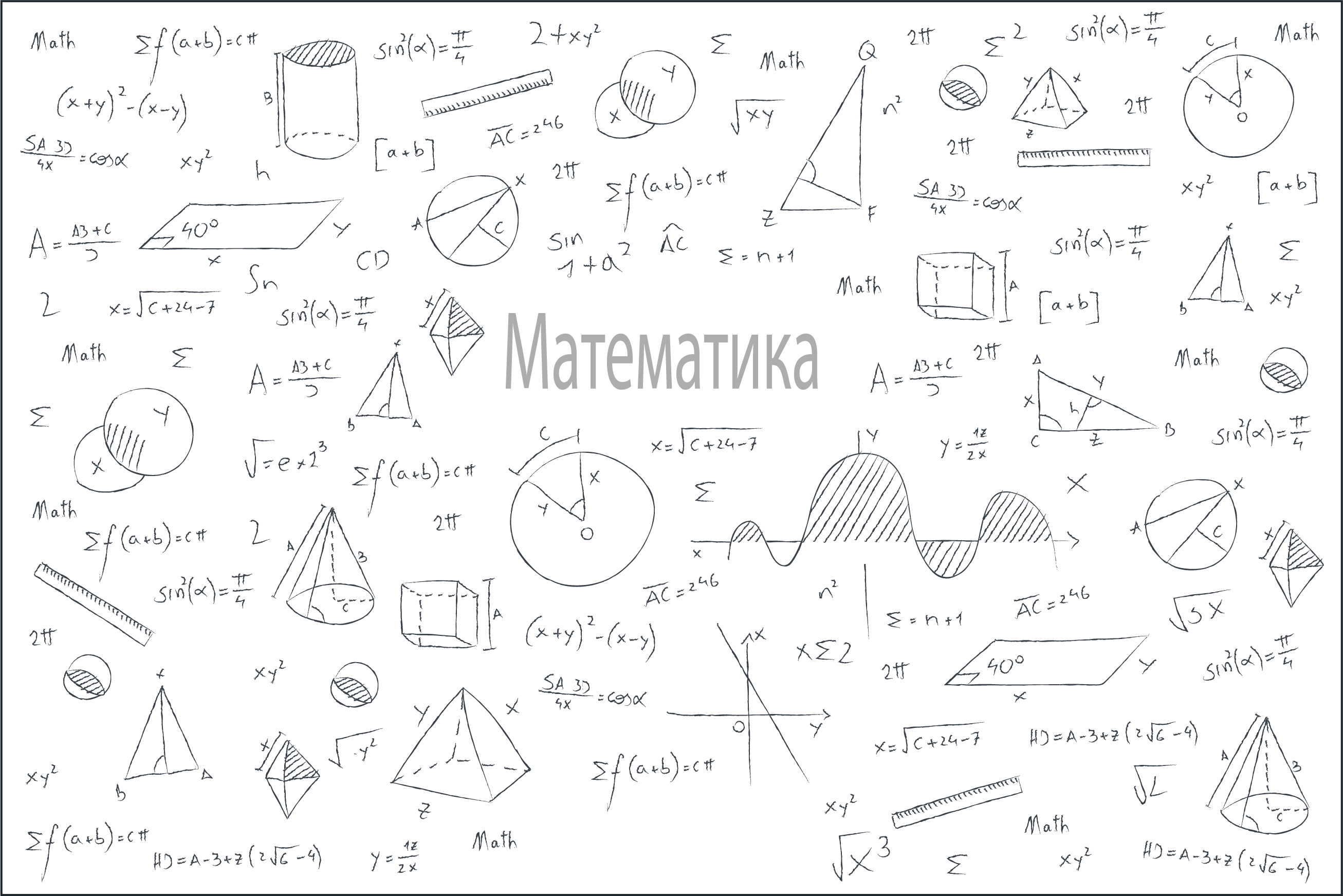 Завдання для самостійного опрацювання
Перевір себе
Завдання 3.
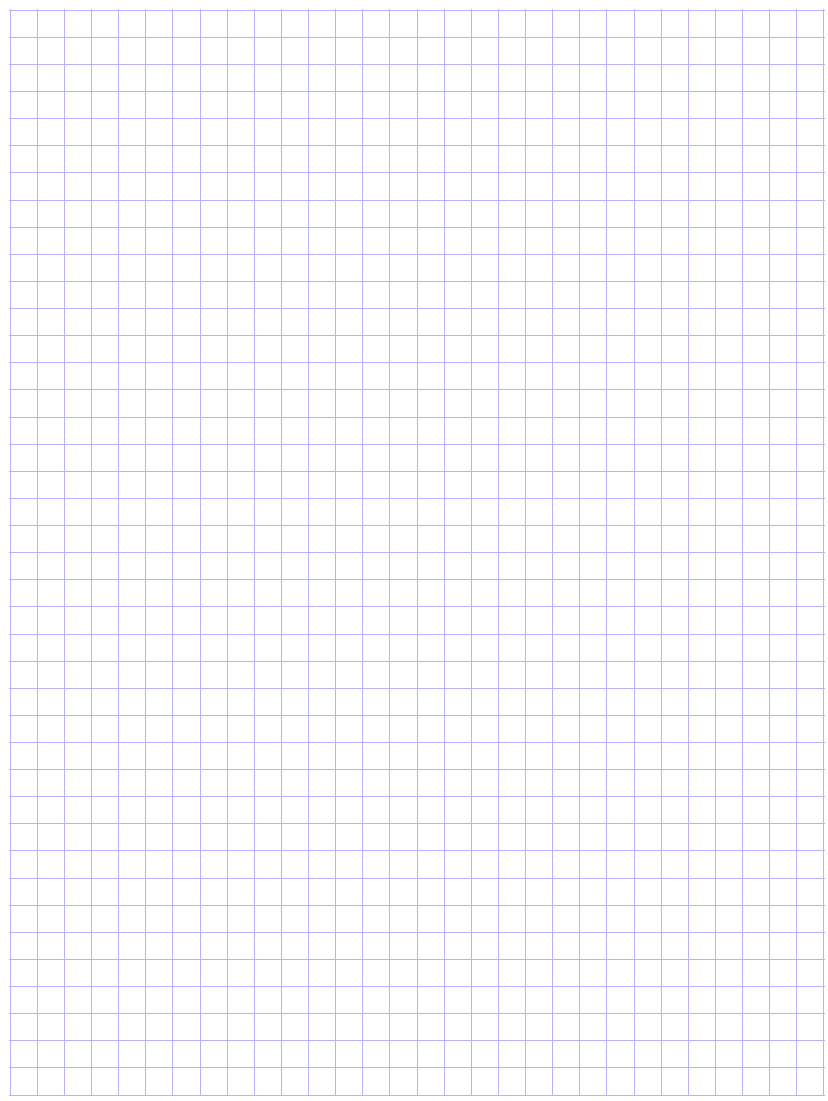 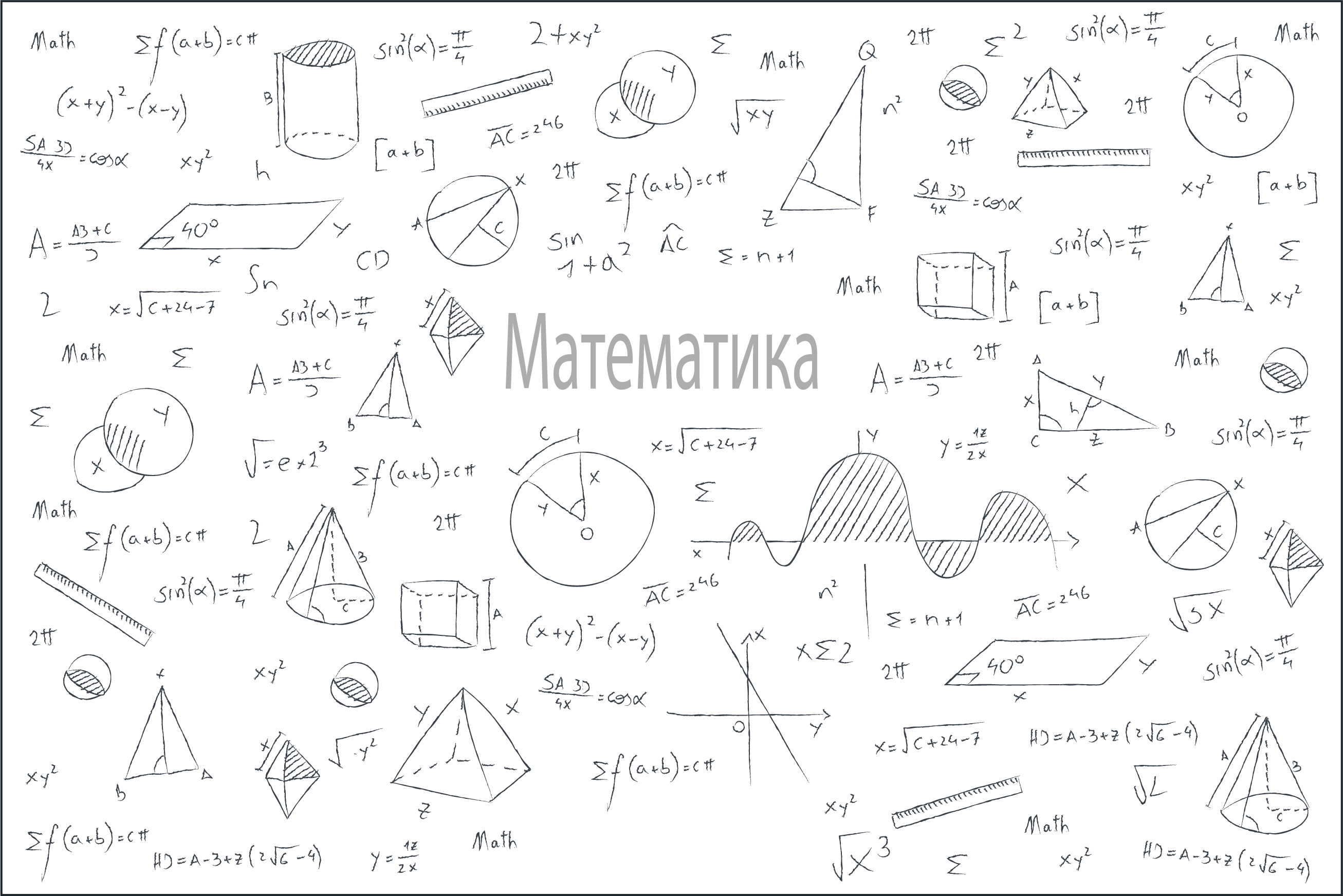 Питання для самоперевірки
Як можна знайти катет прямокутного трикутника, якщо відомо гіпотенуза та кут, протилежний цьому катету?
Як можна знайти катет прямокутного трикутника, якщо відомо гіпотенуза та кут, прилеглий до цього катета?
Як можна знайти катет прямокутного трикутника, якщо відомо другий катет і кут, протилежний шуканому катету?
Як можна знайти катет прямокутного трикутника, якщо відомо другий катет і кут, прилеглий до шуканого катета?
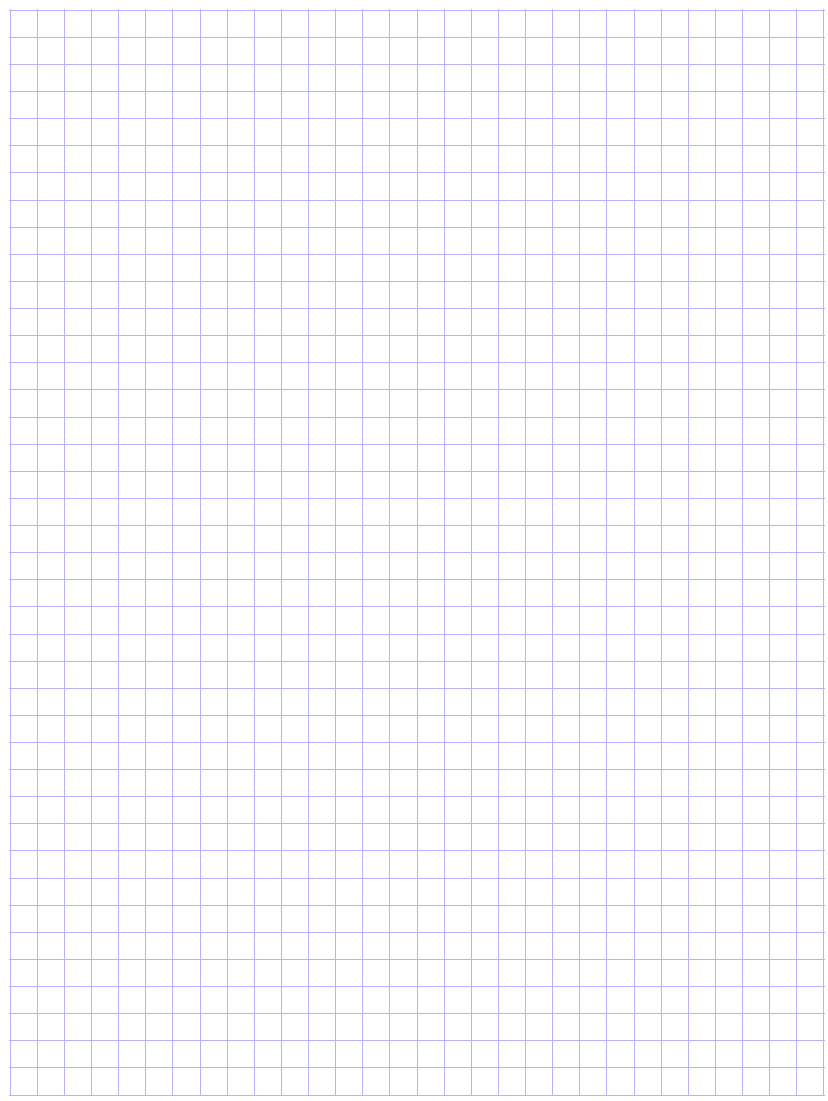 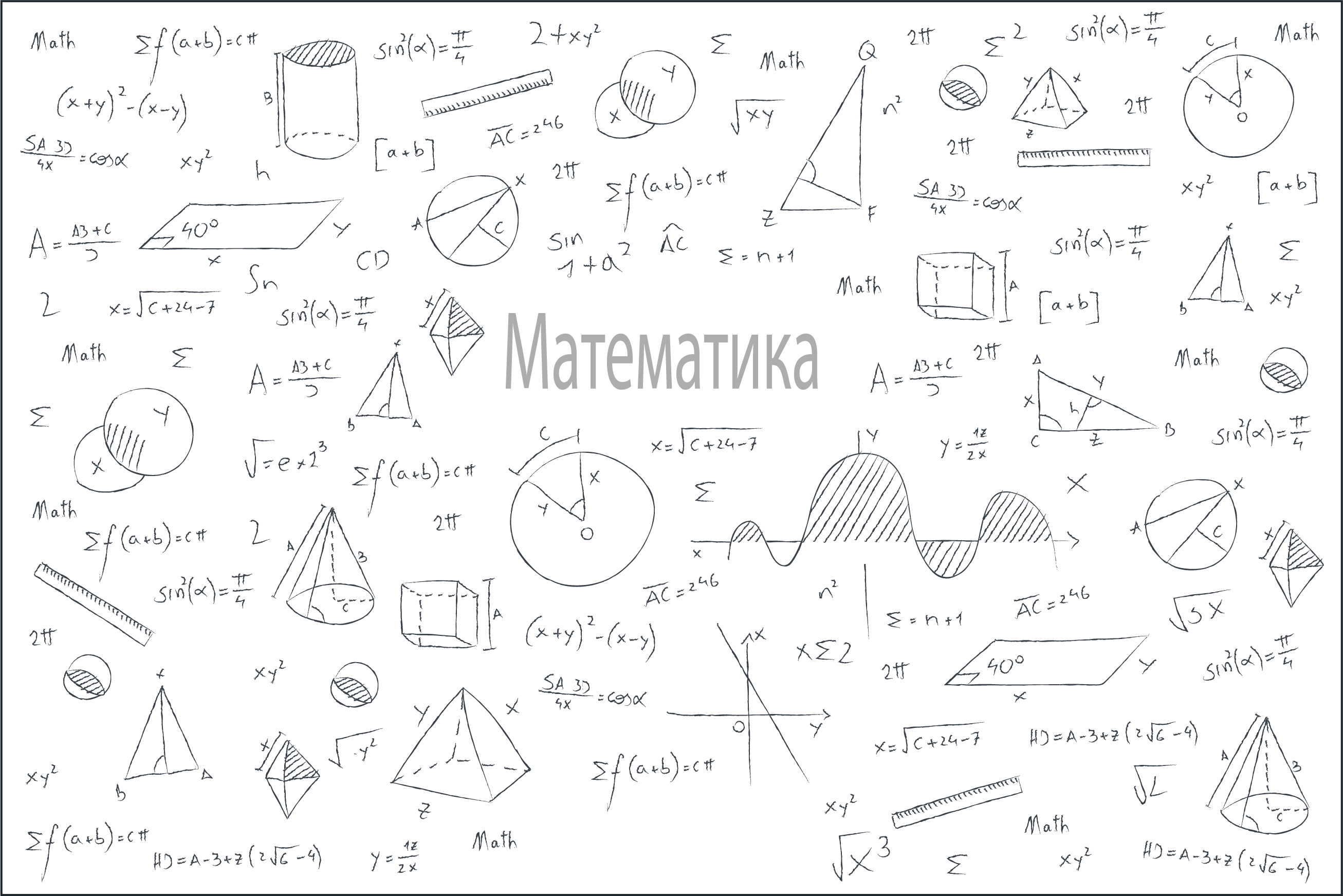 Питання для самоперевірки
Перевір себе
Як можна знайти катет прямокутного трикутника, якщо відомо гіпотенуза та кут, протилежний цьому катету?
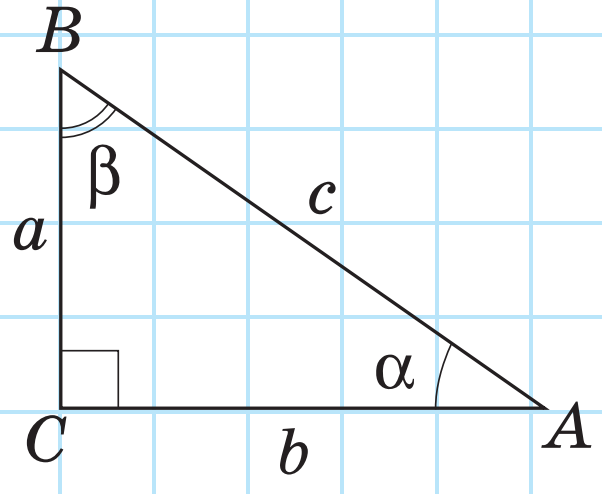 Як можна знайти катет прямокутного трикутника, якщо відомо гіпотенуза та кут, прилеглий до цього катета?
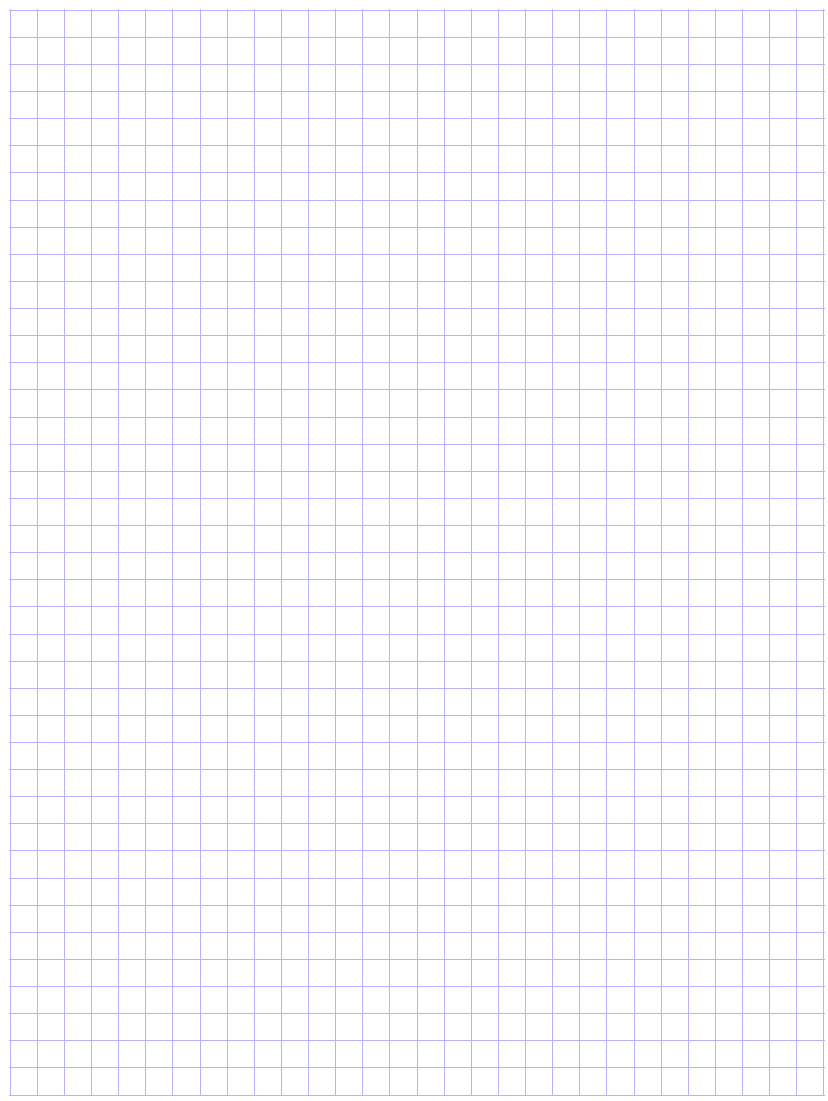 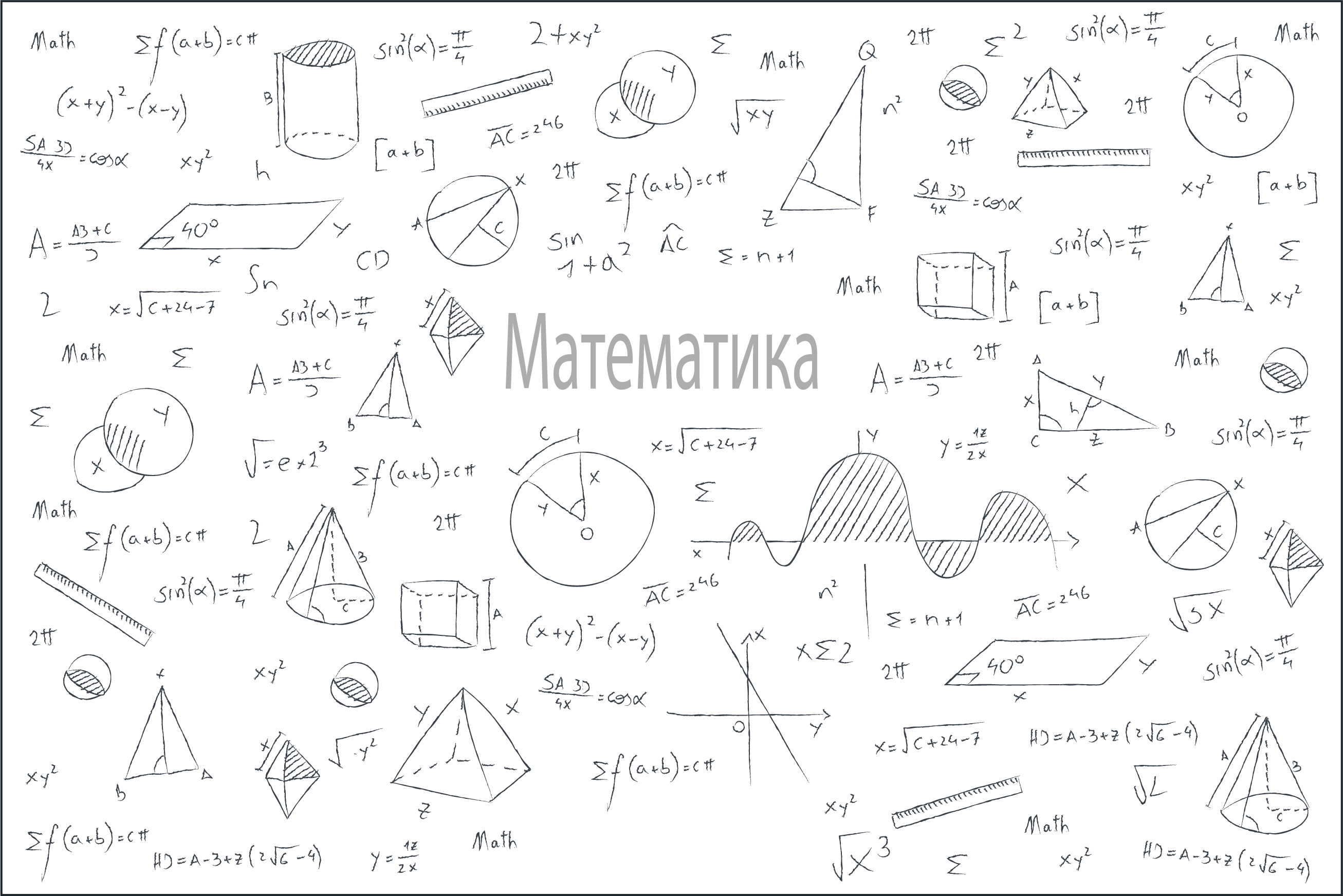 Питання для самоперевірки
Перевір себе
Як можна знайти катет прямокутного трикутника, якщо відомо другий катет і кут, протилежний шуканому катету?
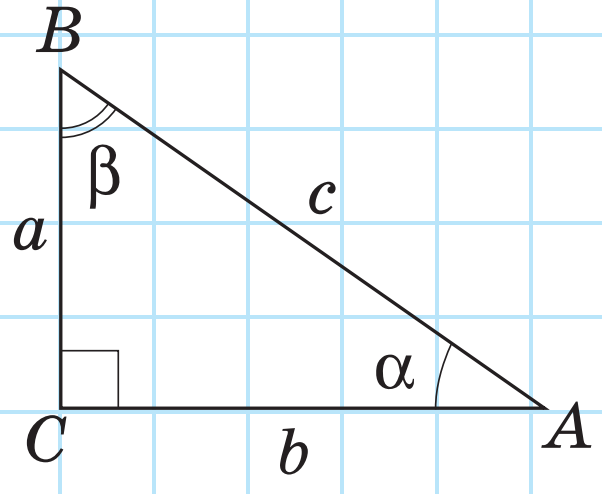 Як можна знайти катет прямокутного трикутника, якщо відомо другий катет і кут, прилеглий до шуканого катета?
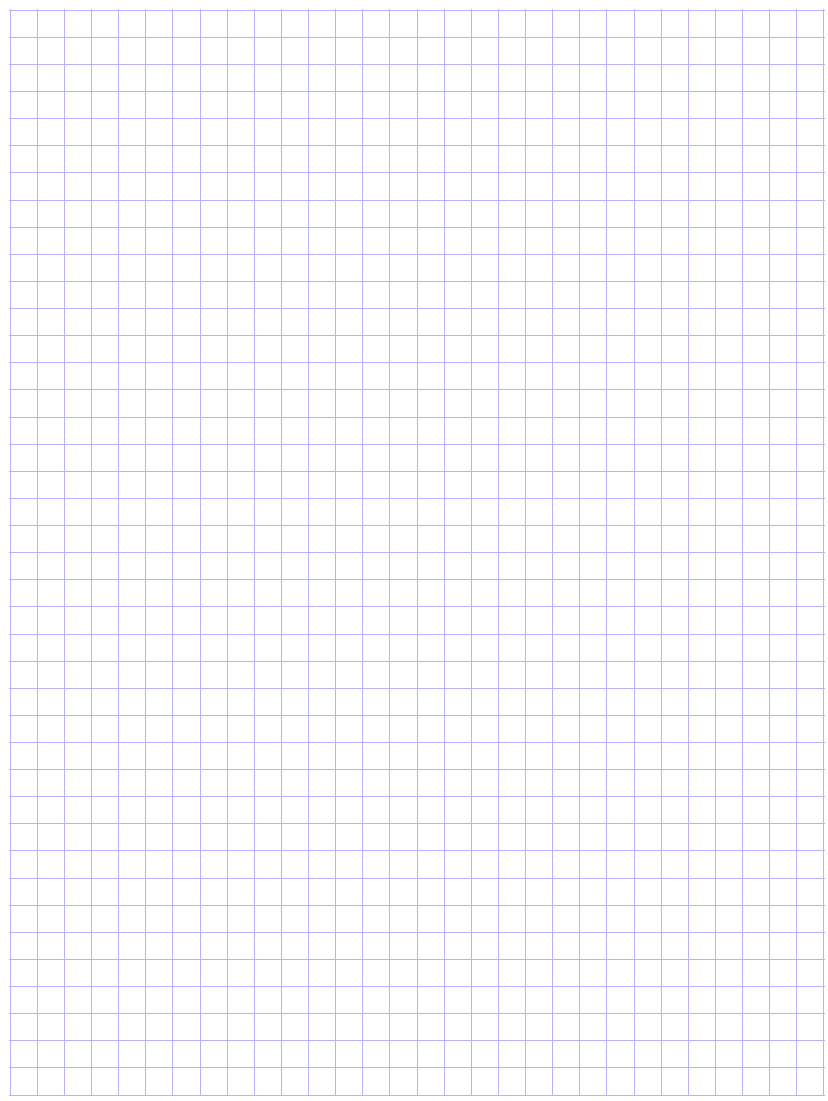 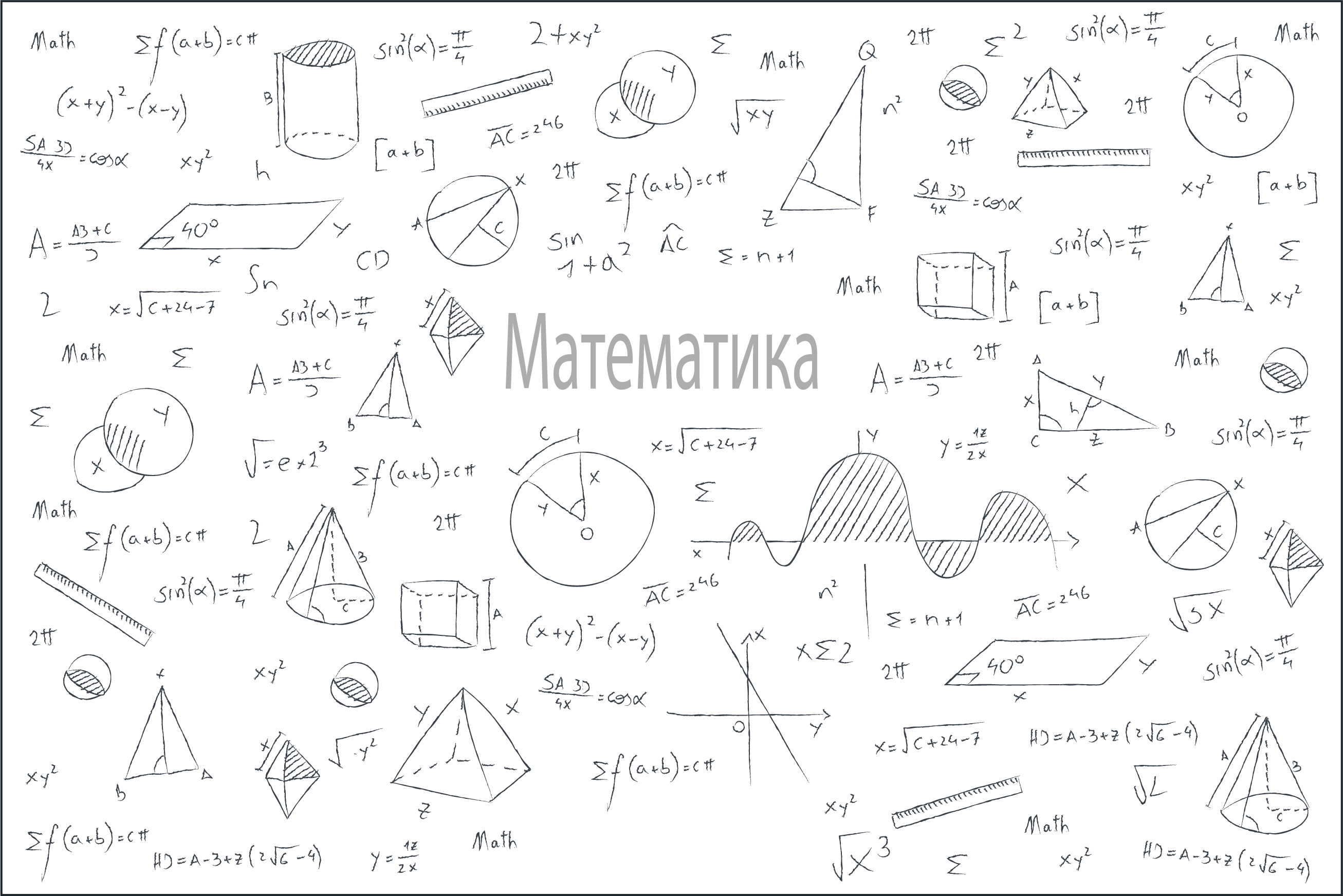 Експрес-контроль
Для проходження швидкого експрес-контролю виконайте завдання за посиланням на Google Forms:
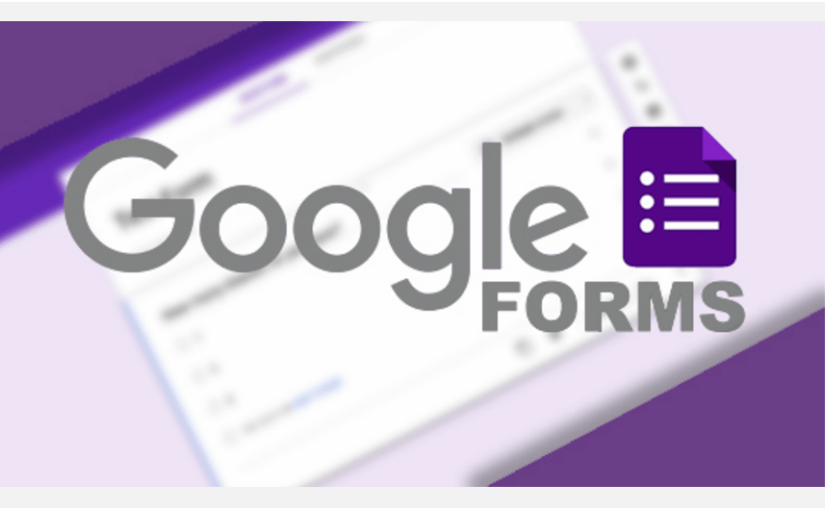 https://docs.google.com/forms/d/e/1FAIpQLSfHPt_FFwBJXrS-jW7LoE8zcxw-iSSnmgBqgLT15Bj1yWfACw/viewform
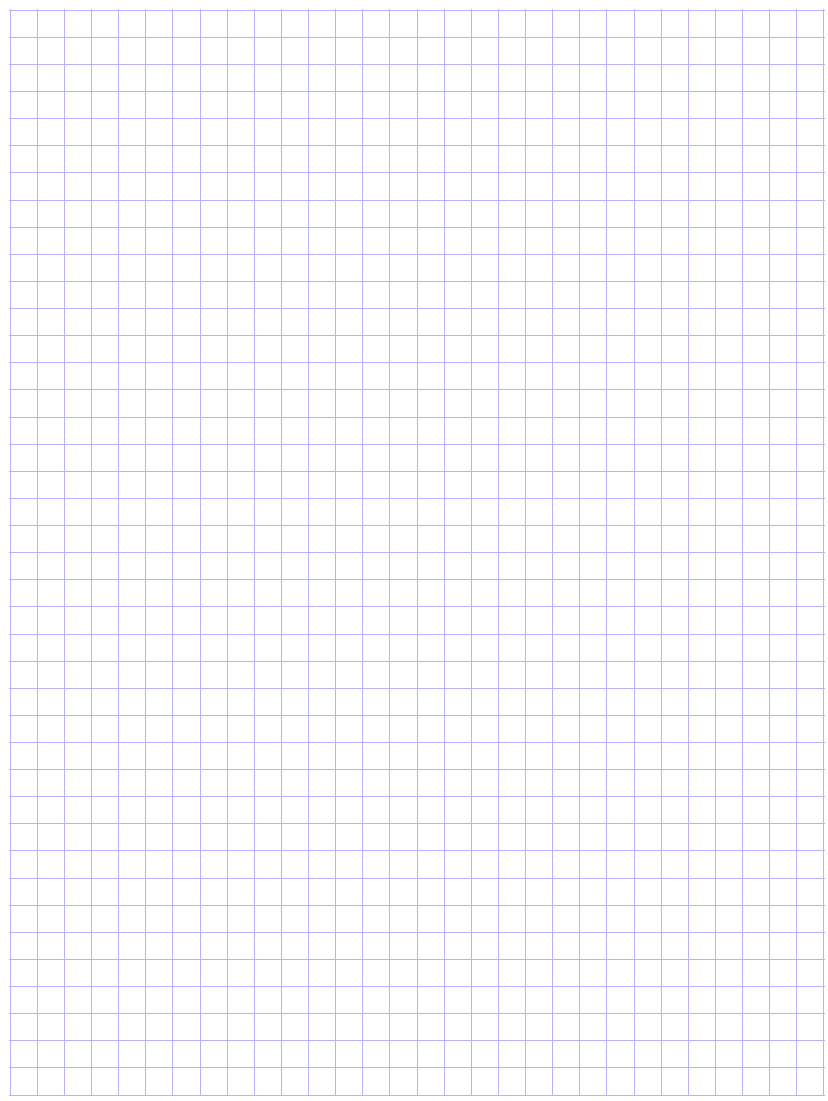 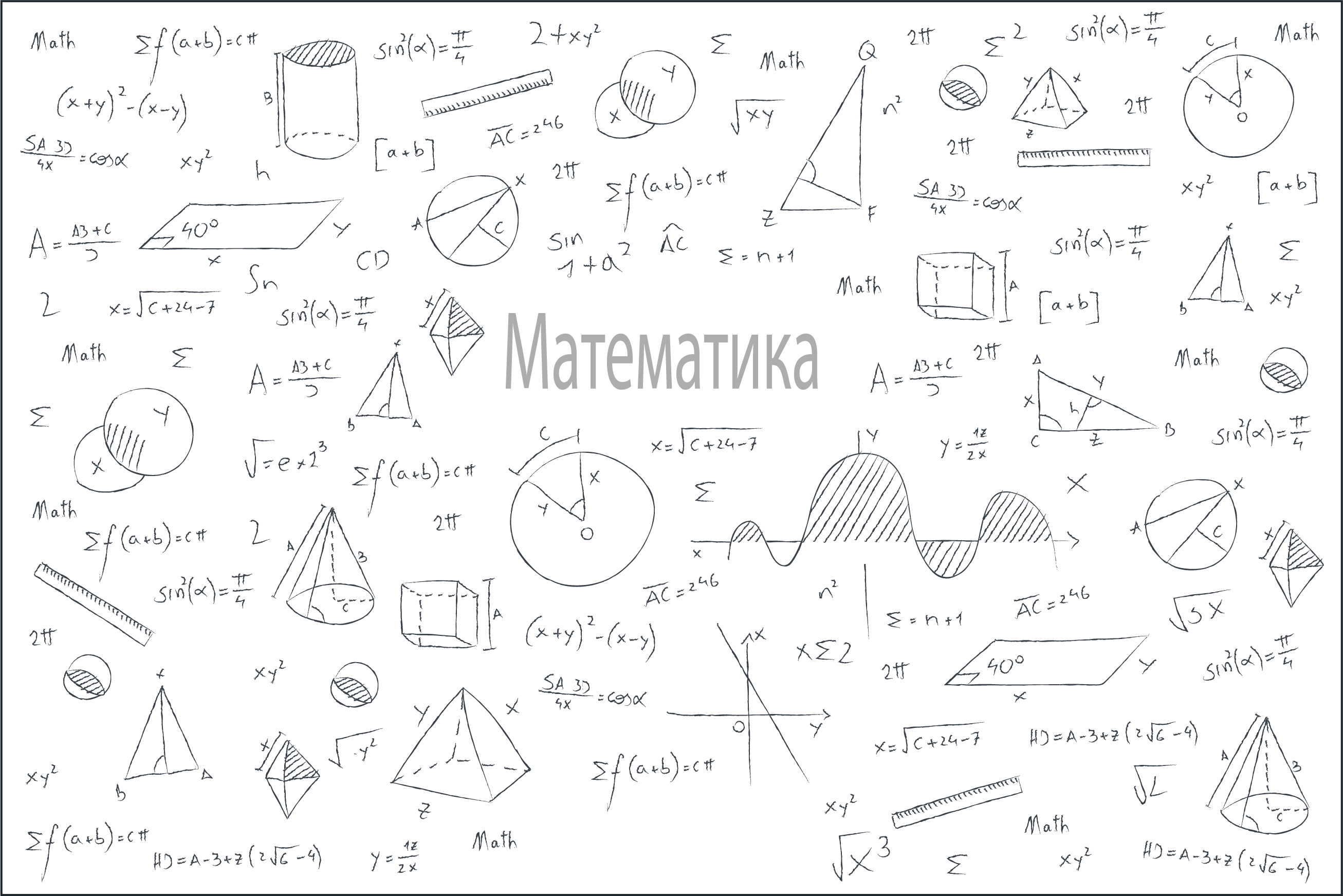 Домашнє завдання
Опрацювати матеріали, що знаходяться в папці «Заняття № 5» та § 21 п. 21.1 (сторінки 218-219 підручника 
«Геометрія 8 клас» (авт. А.П. Єршова, 
В.В. Голобородько, С. В. Єршов, 
О. Ф. Крижановський).
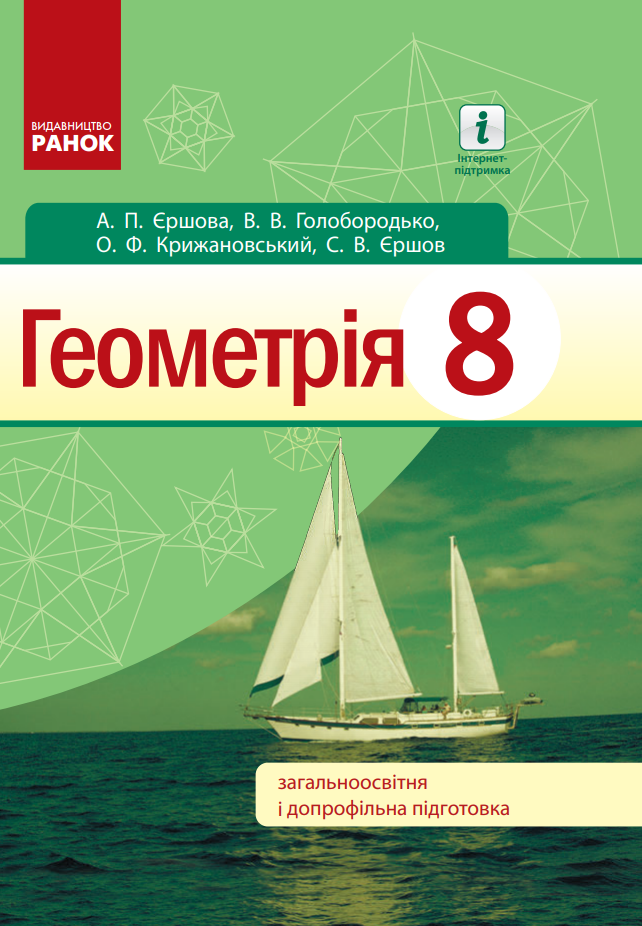 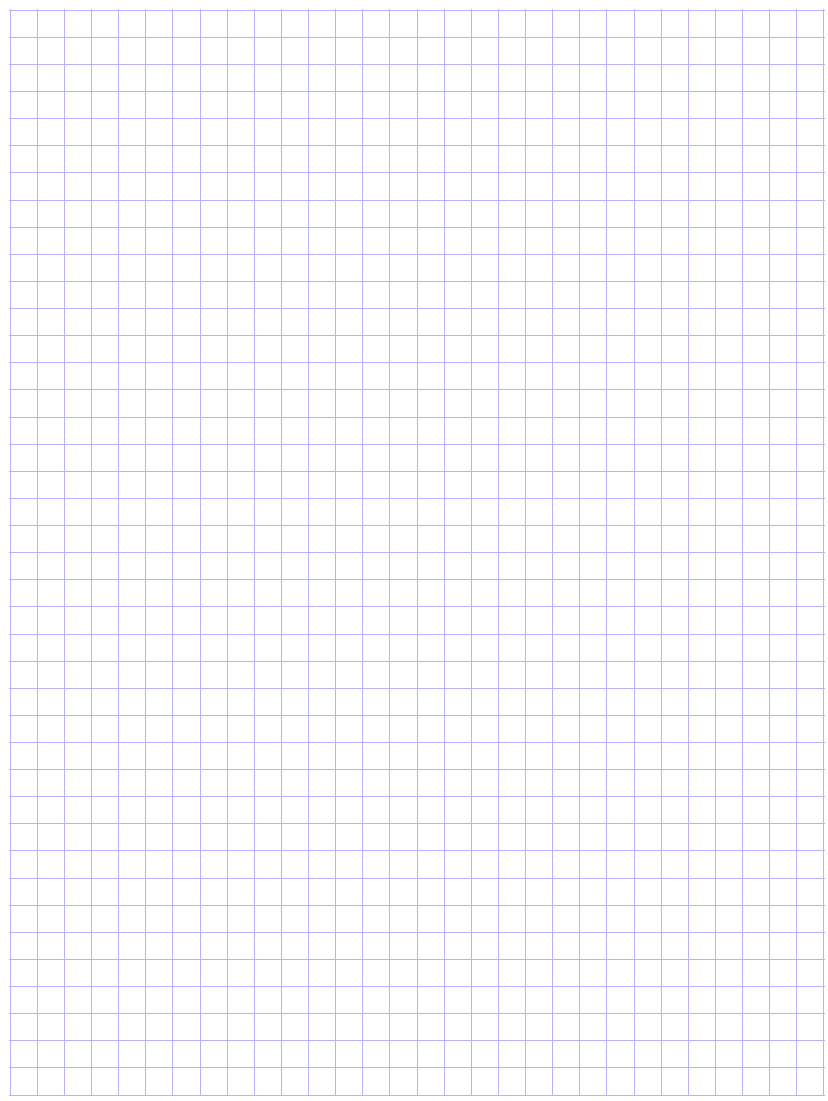 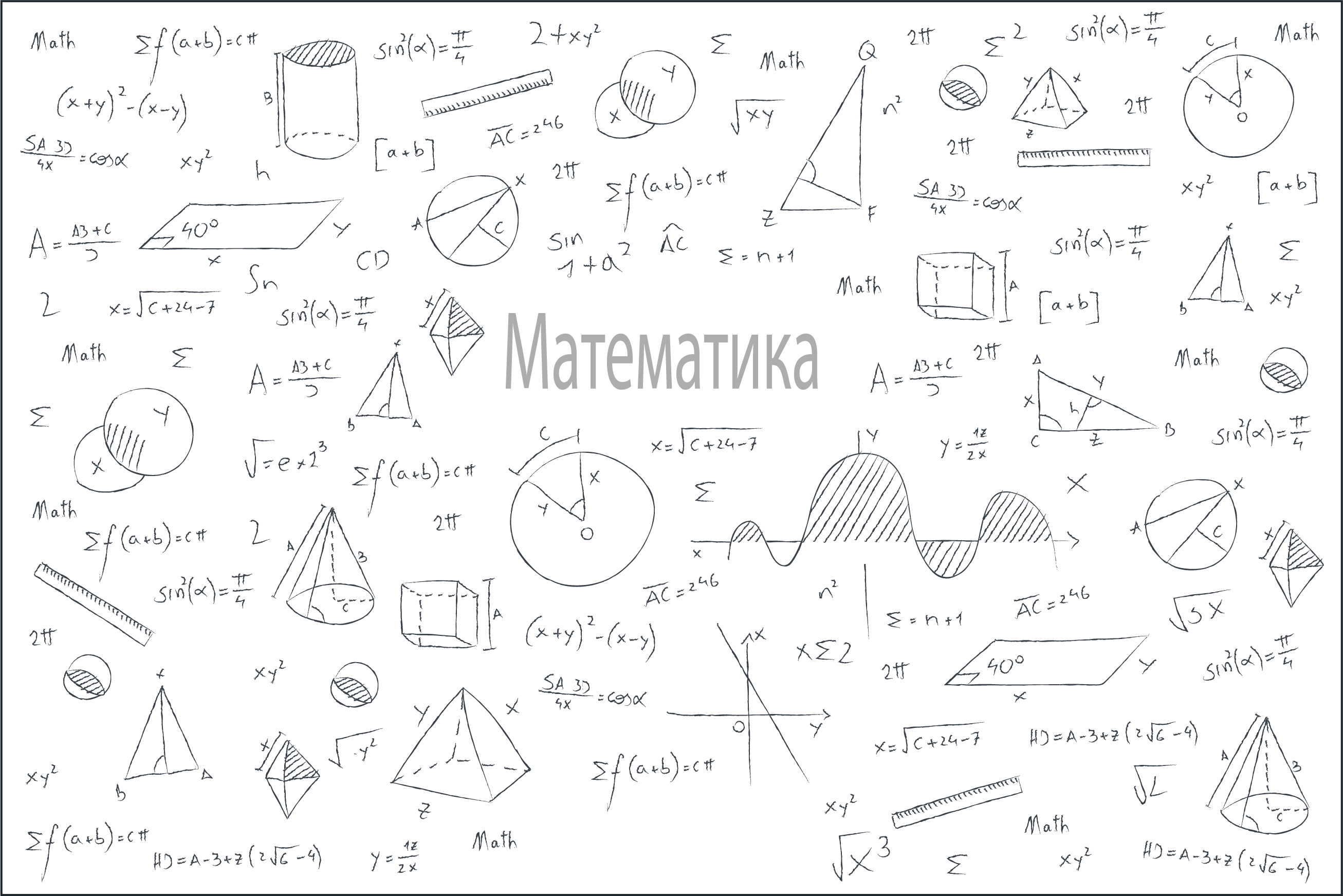 Афоризм
Недостатньо знати, необхідно вміти застосовувати.

Анатоль Франс (1844-1924), 
французький письменник